Mein Zimmer
Моя комната.
Там, где нет стрелок,
на другой слайд  переходить пробелом
Хмеленок Николай Павлович, г. Городня
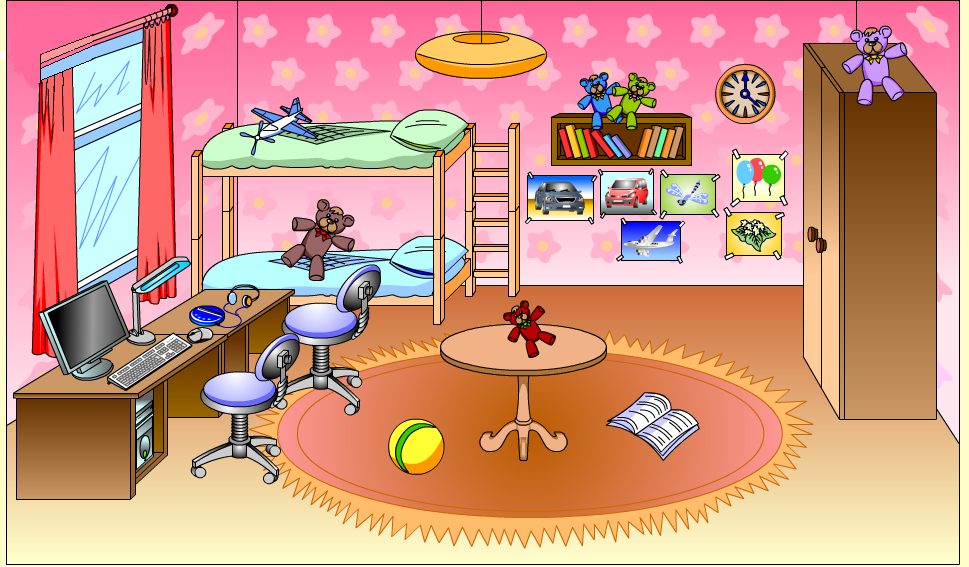 Die Möbel
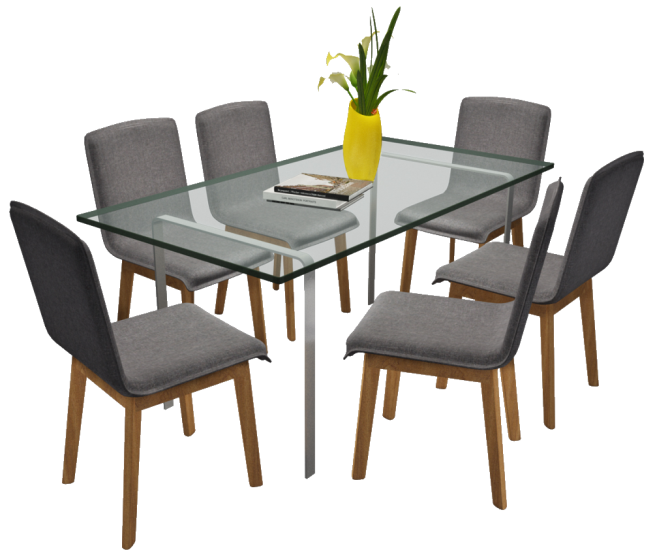 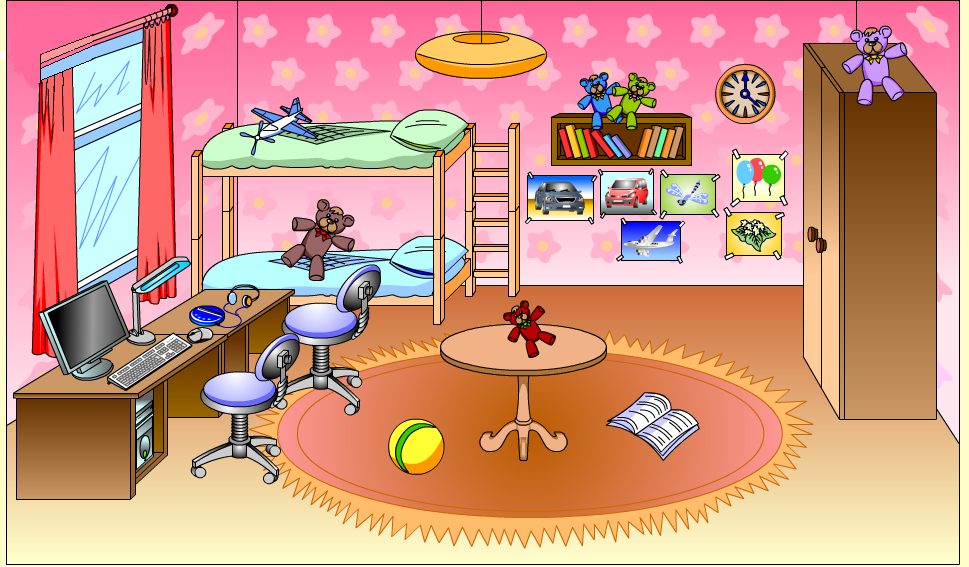 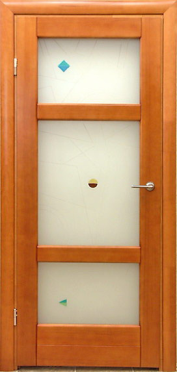 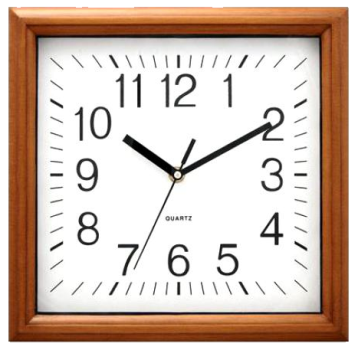 die Wohnung
die Küche
die Uhr
die Tür
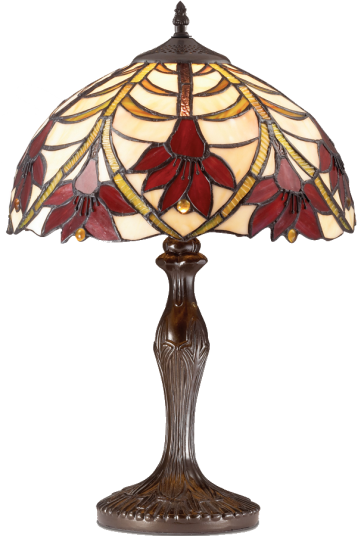 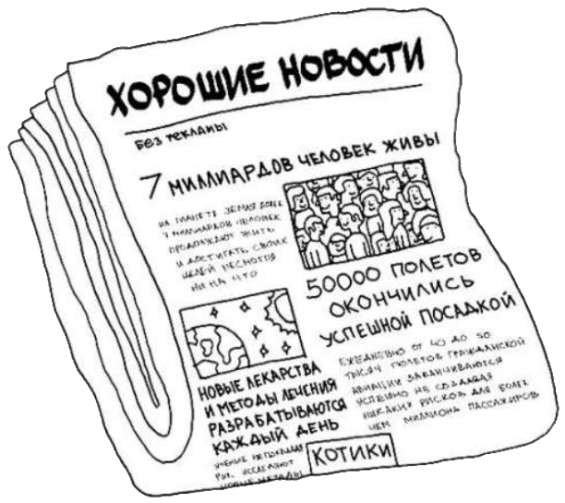 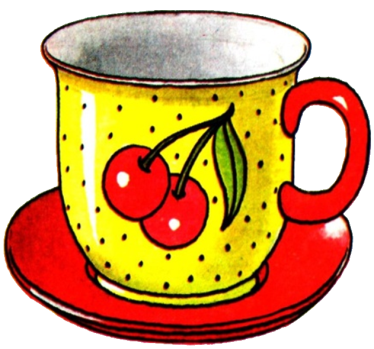 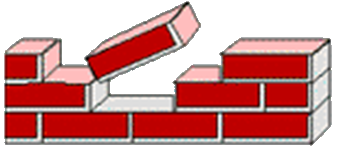 die Zeitung
die Wand
die Tasse
die Lampe
die Wohnung
die Küche
die Uhr
die Tür
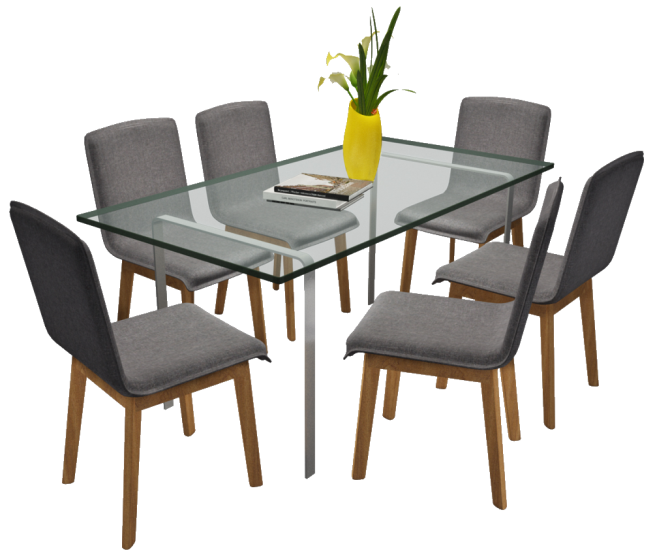 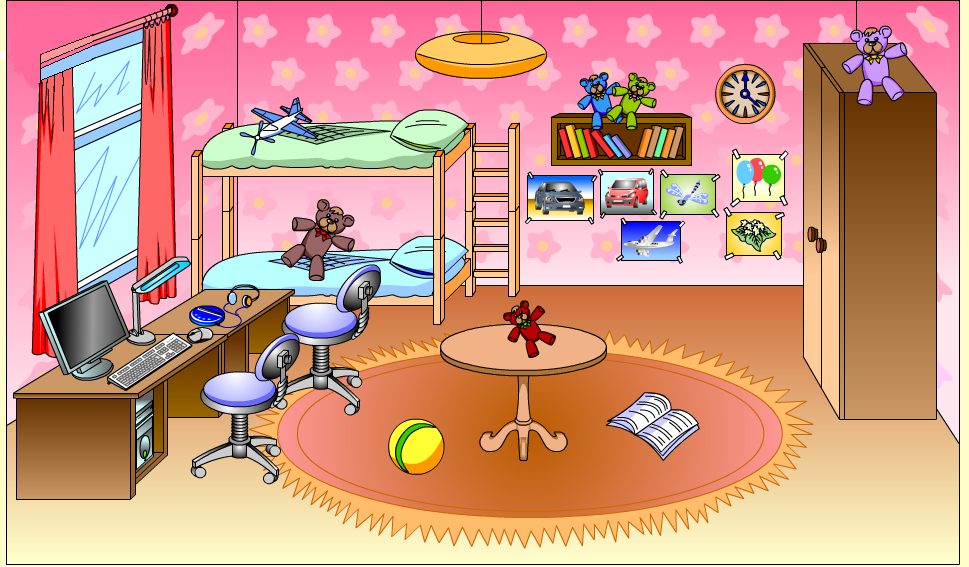 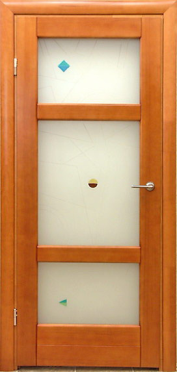 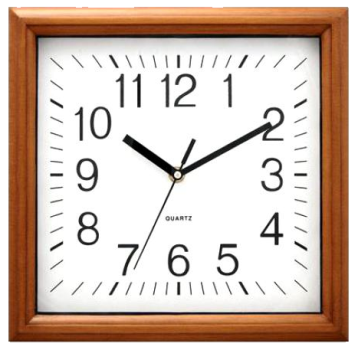 die Wand
die Tasse
die Lampe
die Zeitung
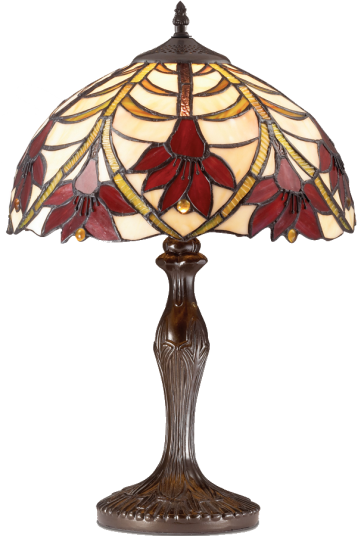 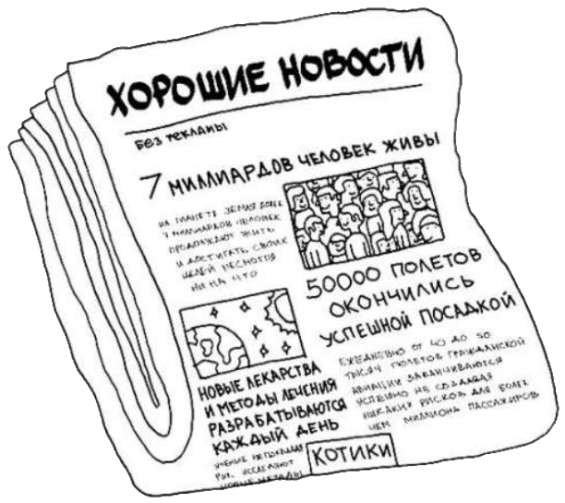 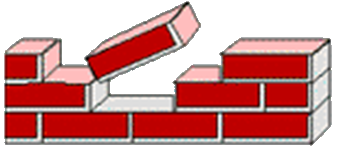 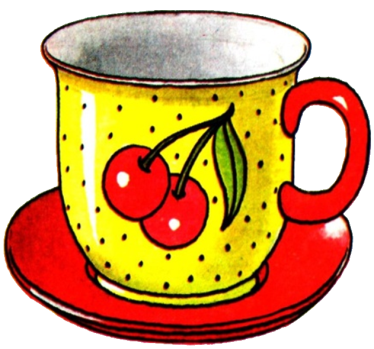 Что пропало?
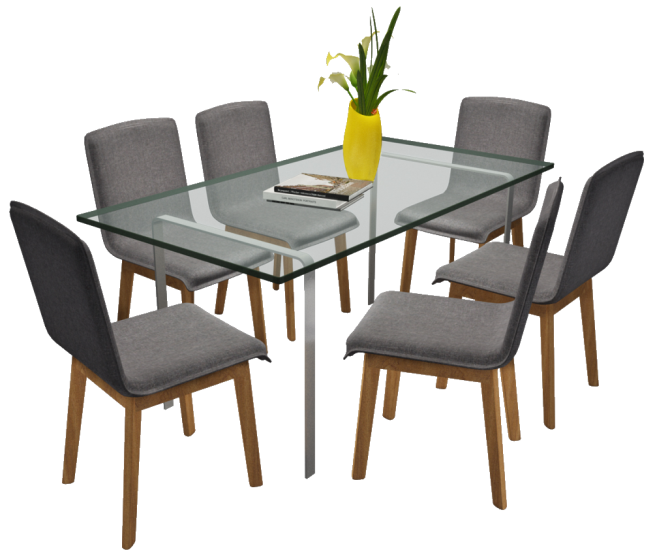 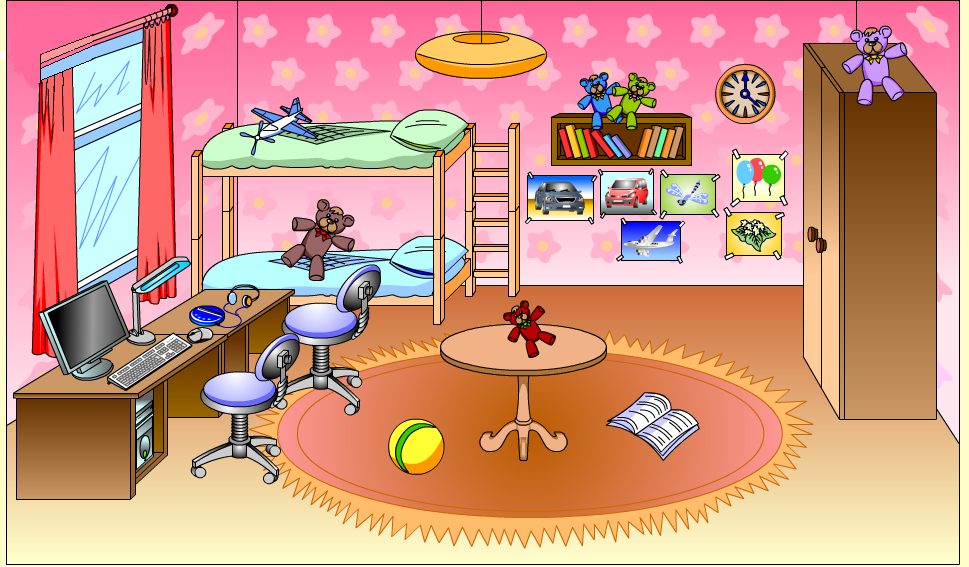 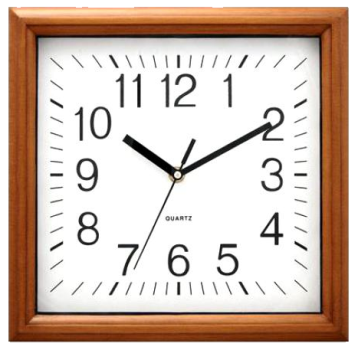 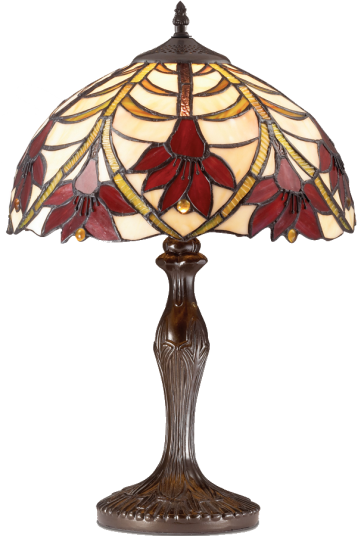 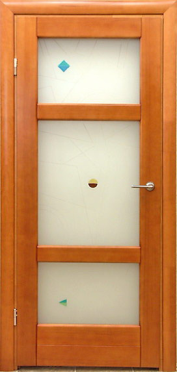 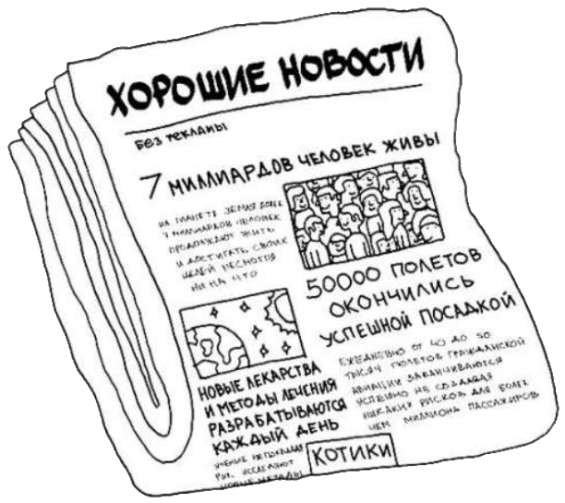 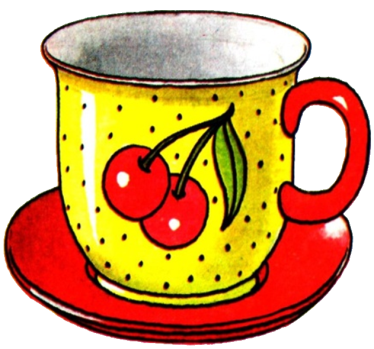 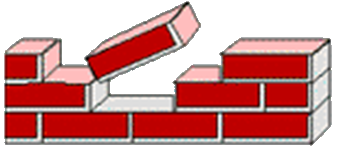 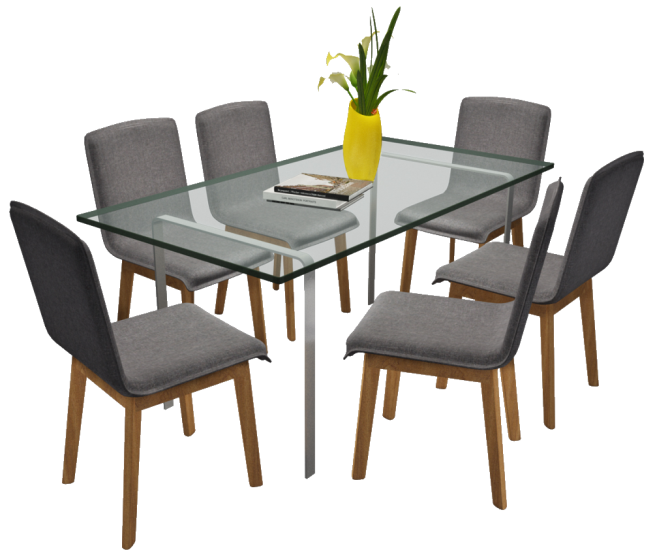 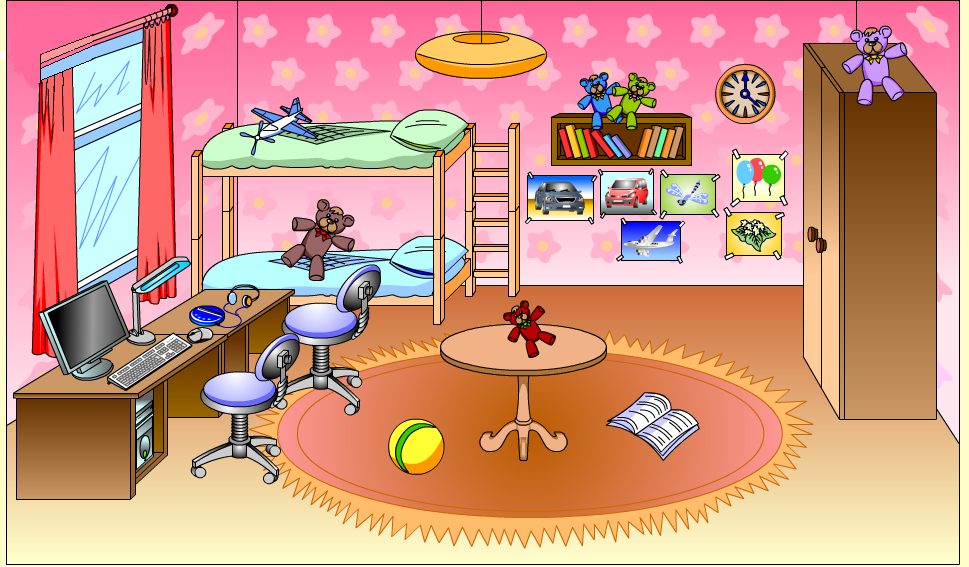 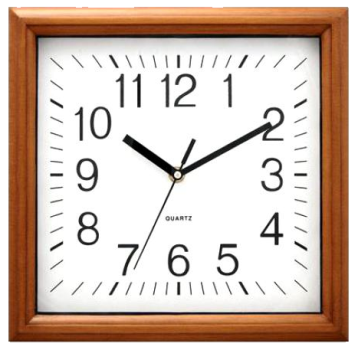 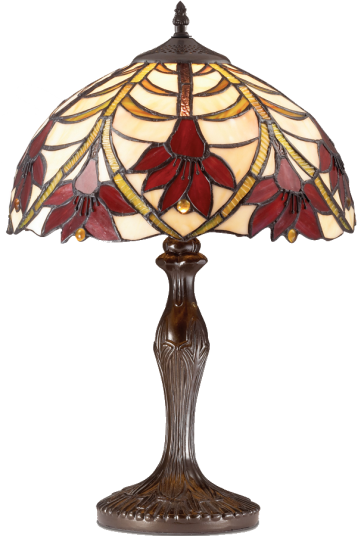 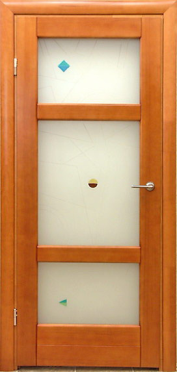 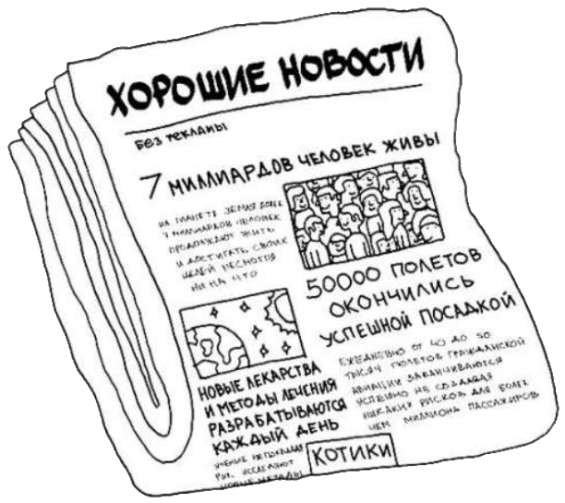 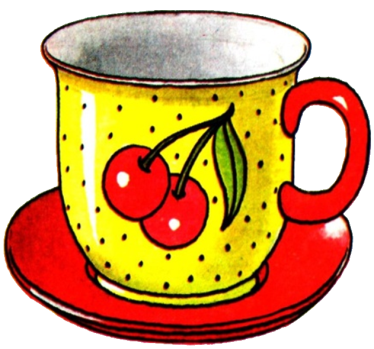 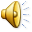 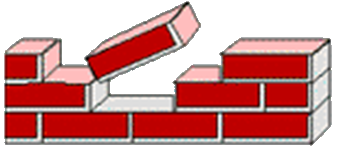 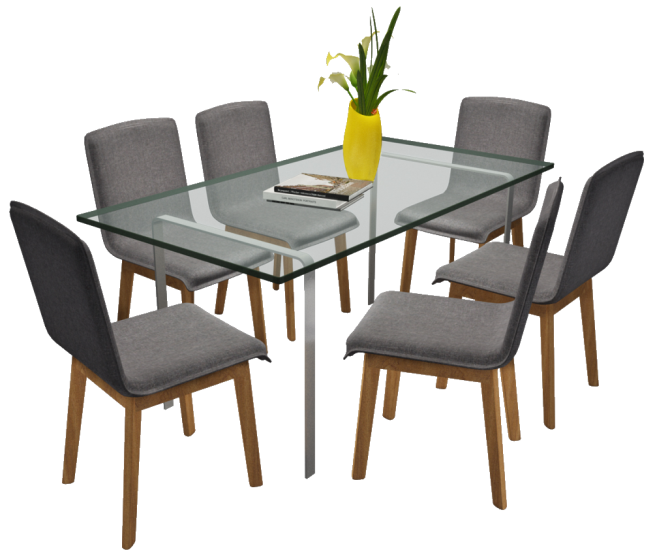 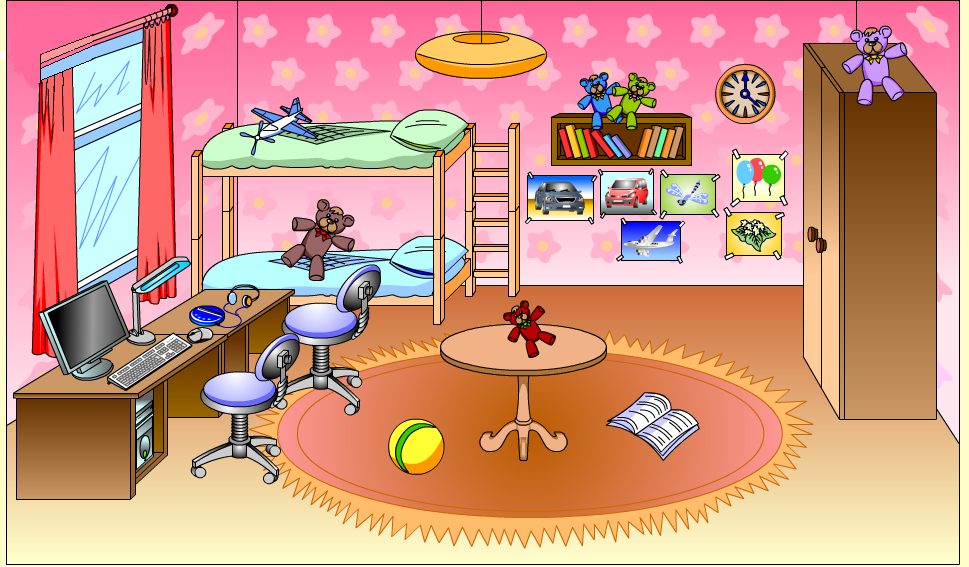 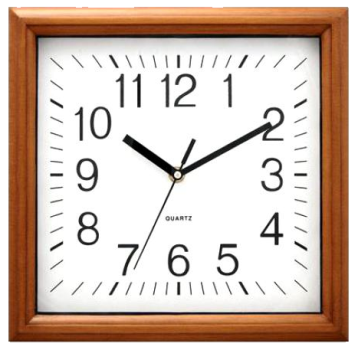 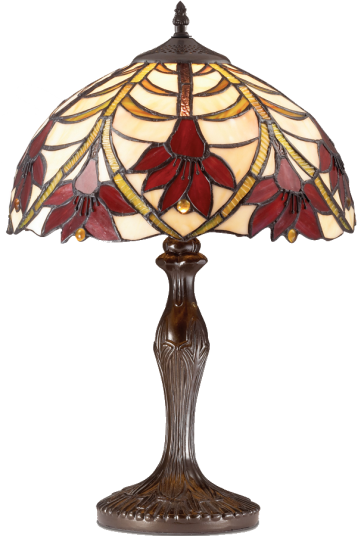 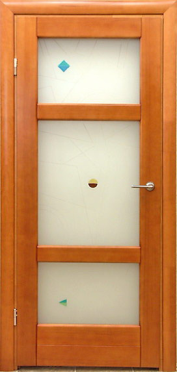 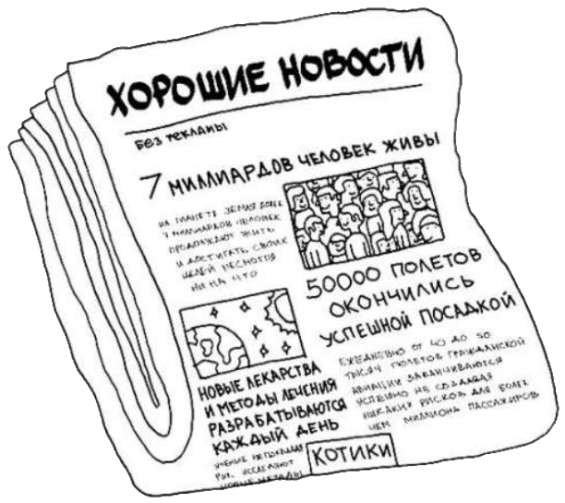 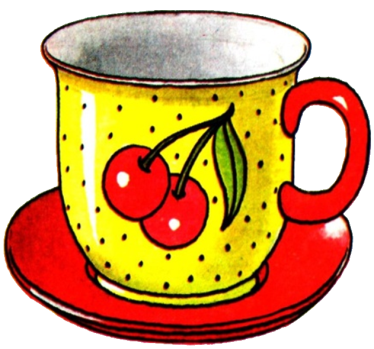 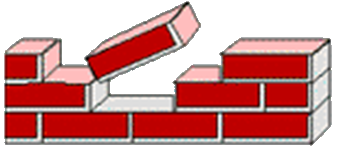 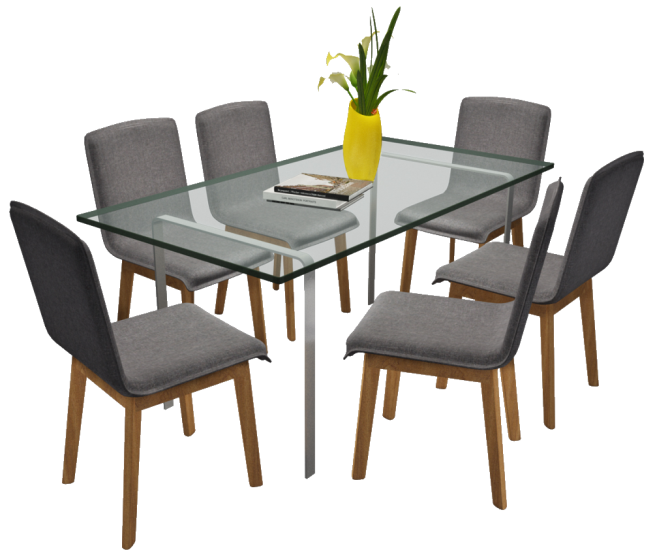 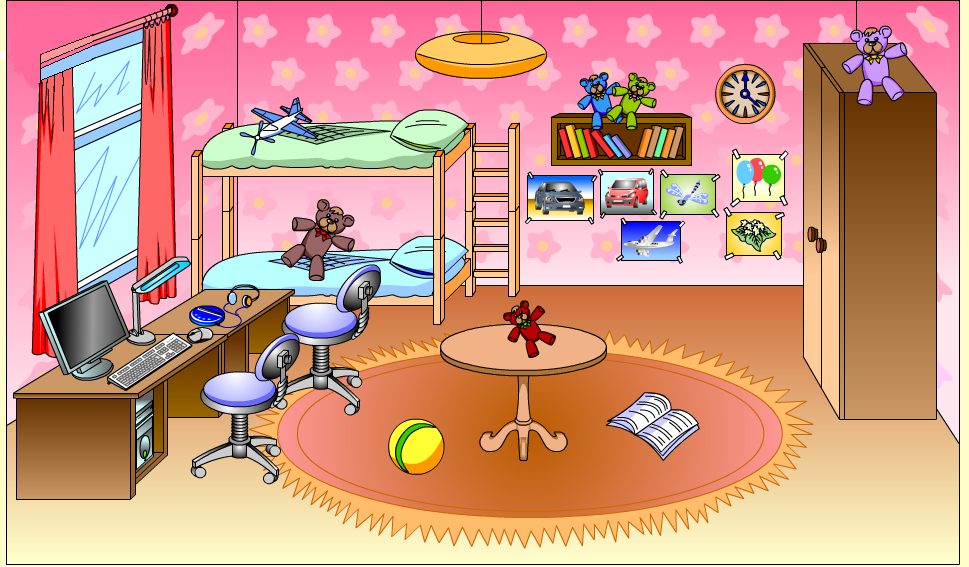 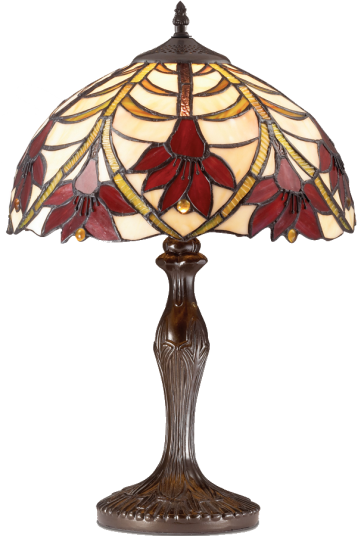 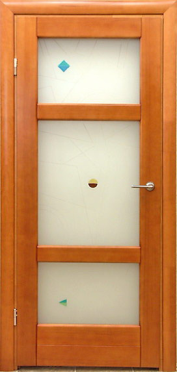 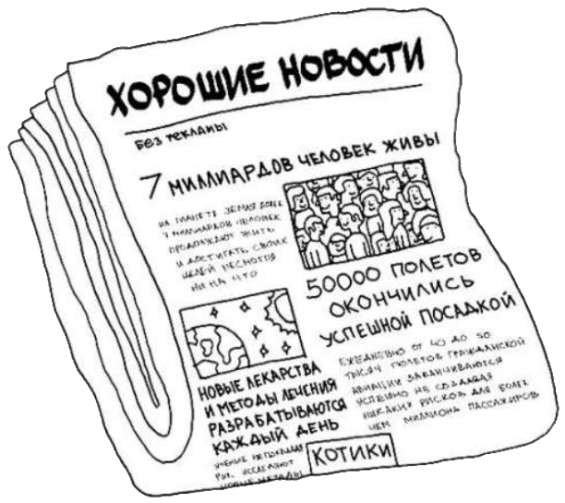 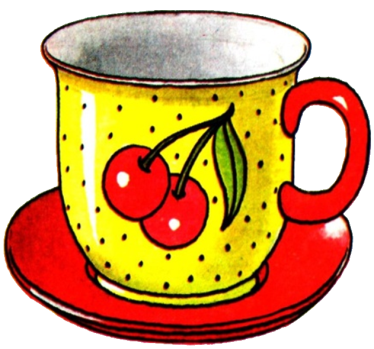 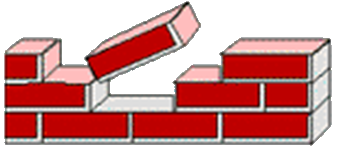 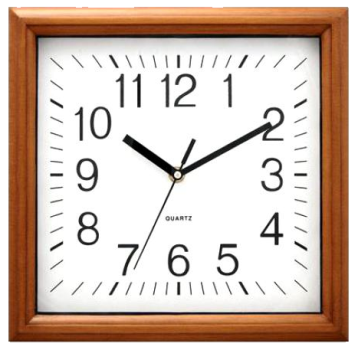 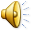 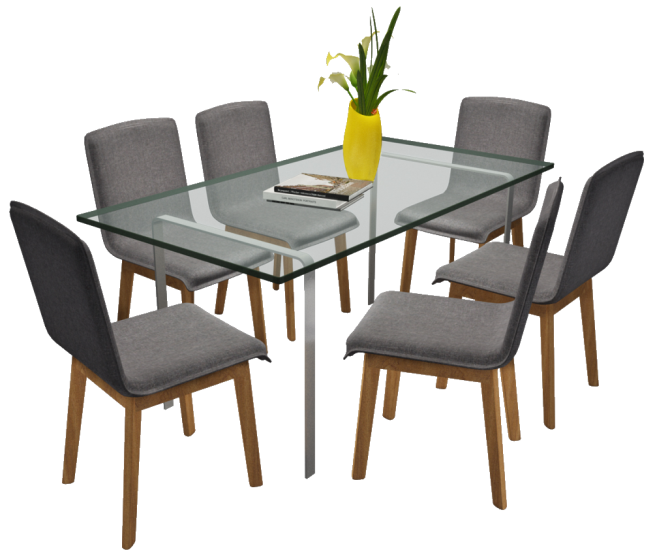 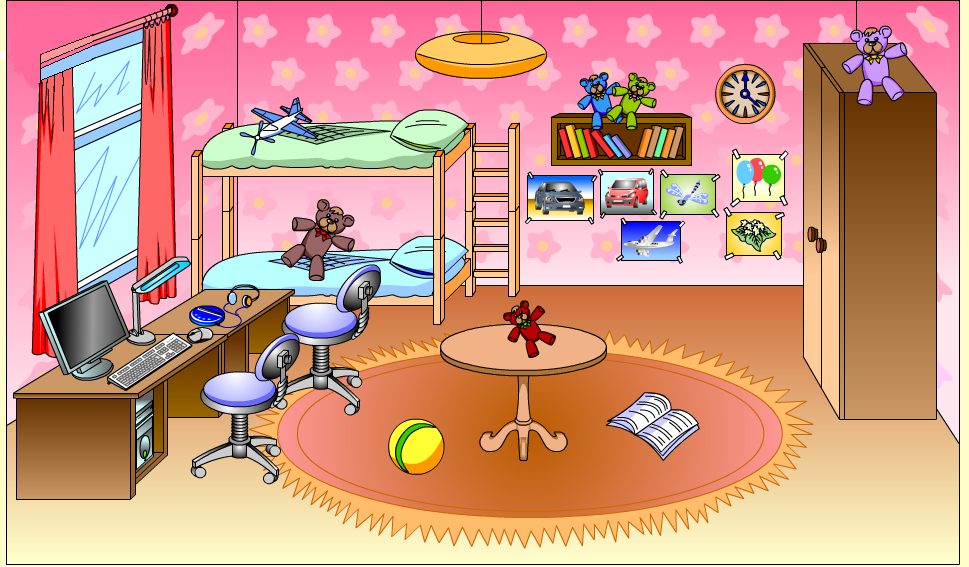 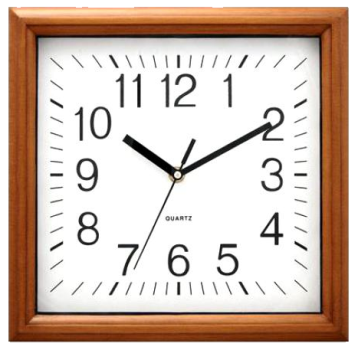 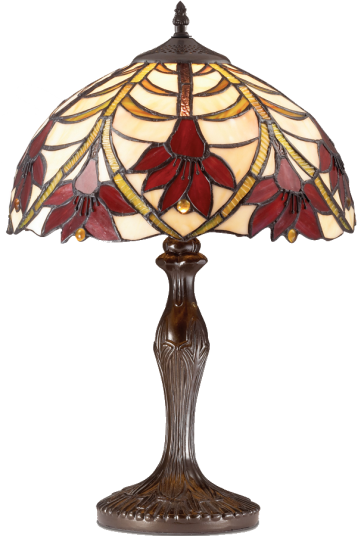 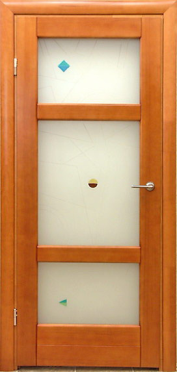 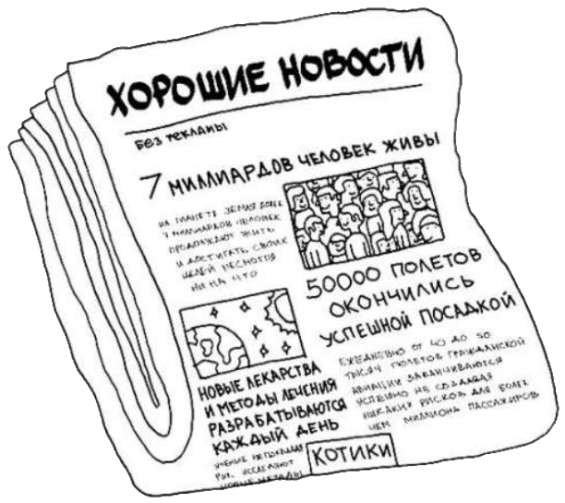 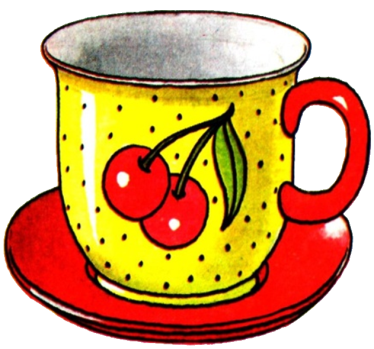 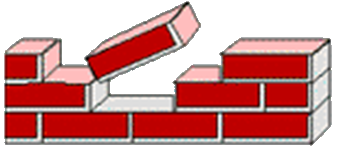 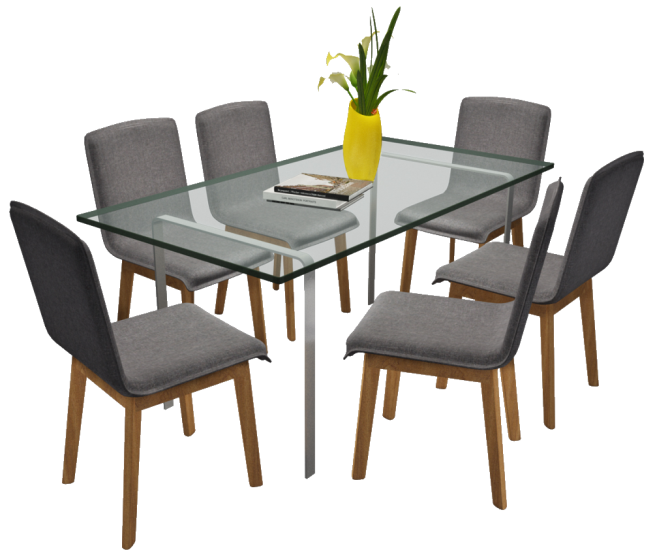 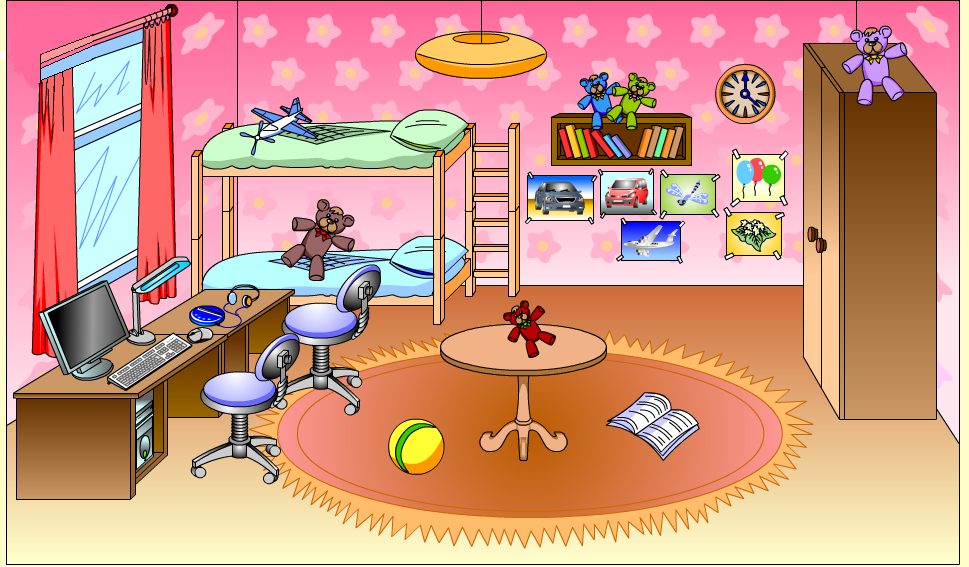 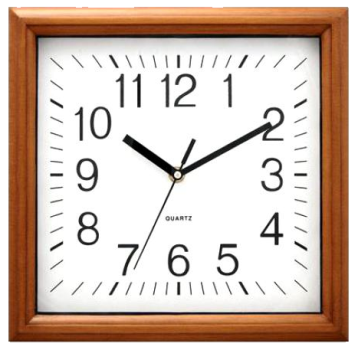 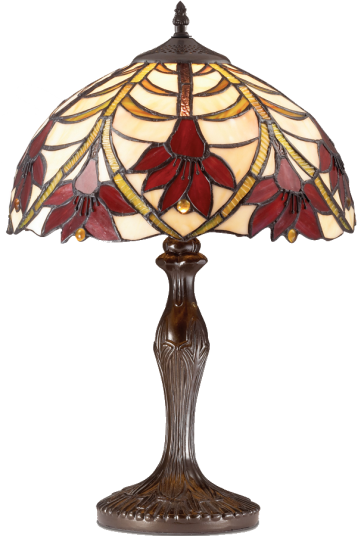 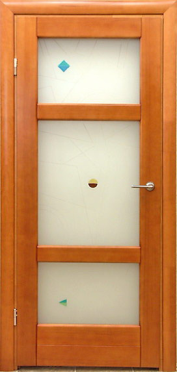 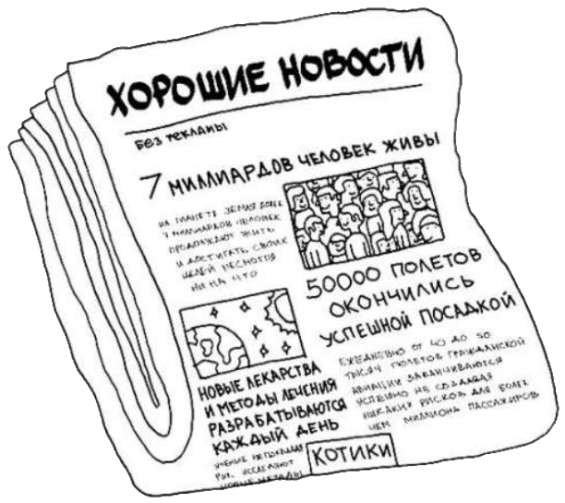 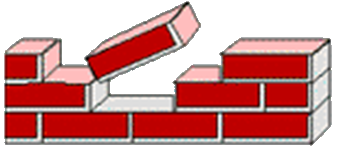 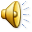 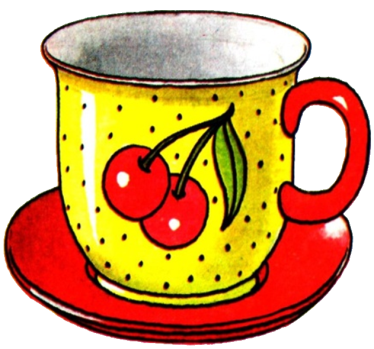 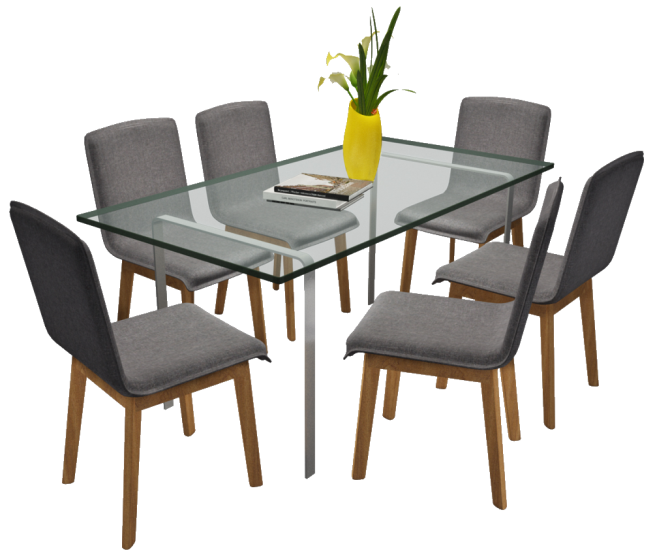 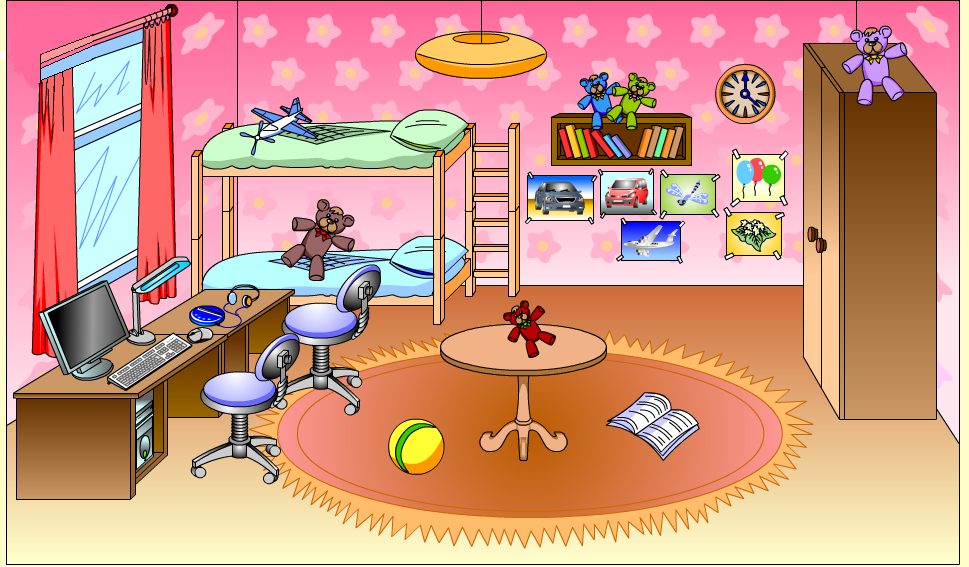 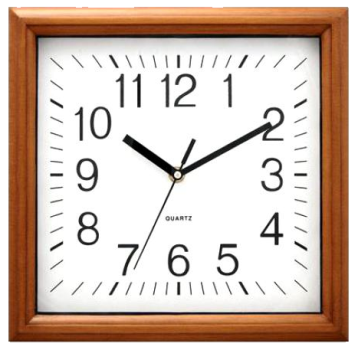 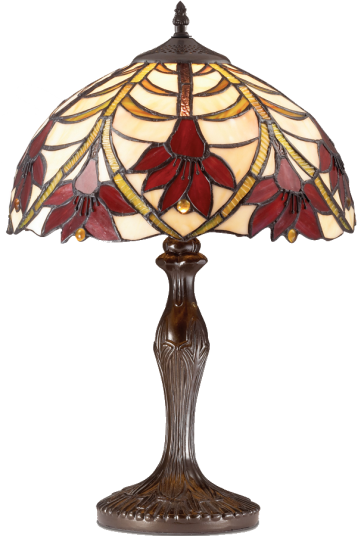 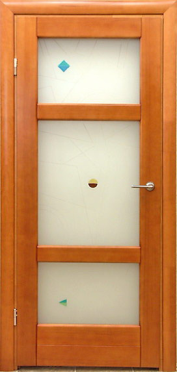 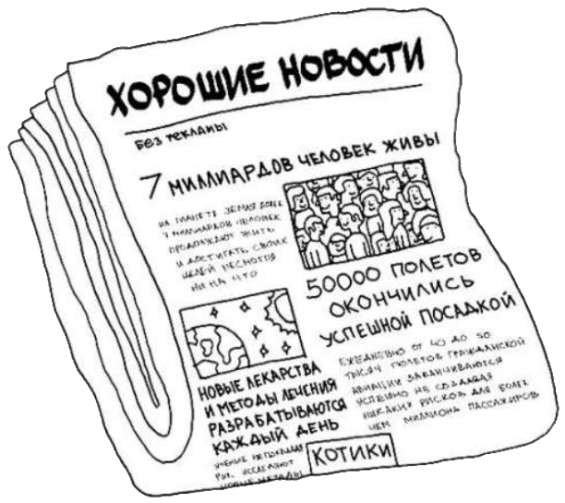 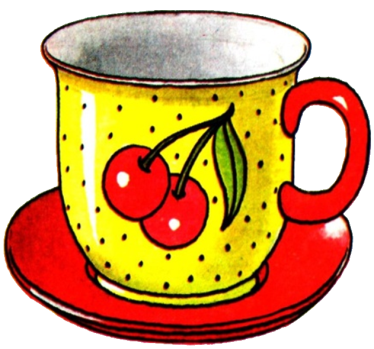 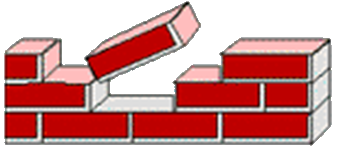 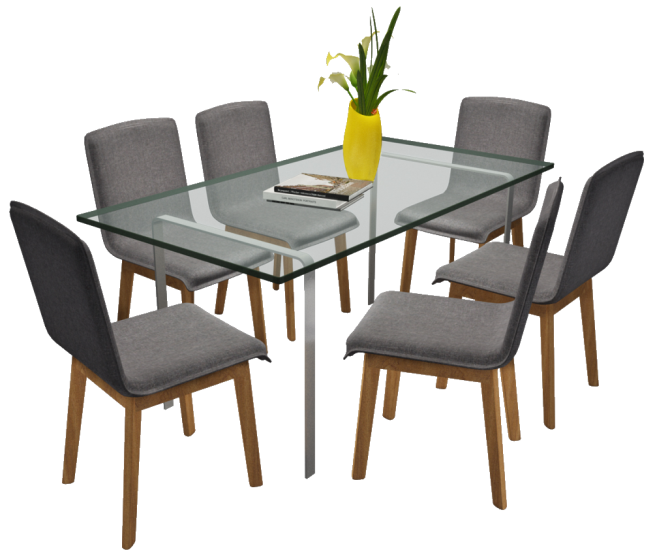 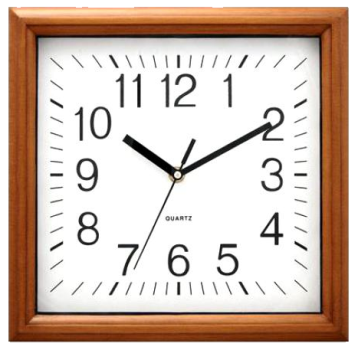 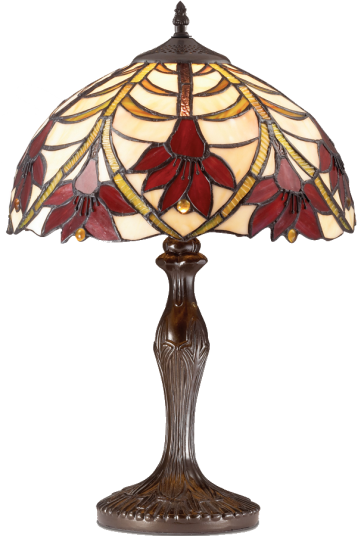 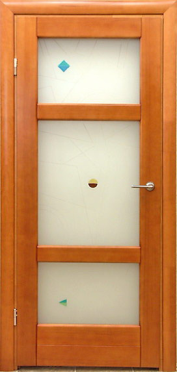 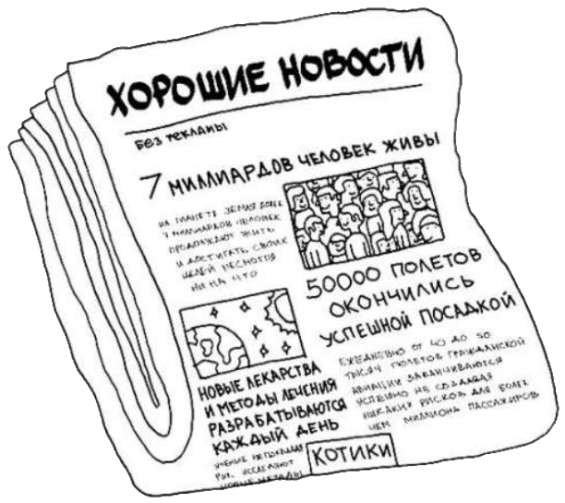 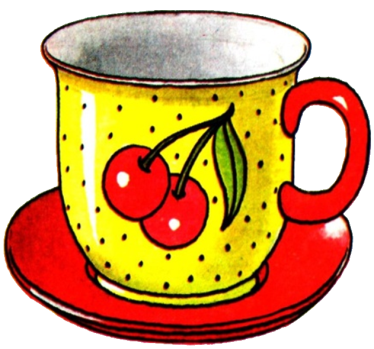 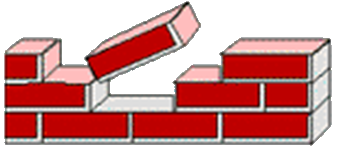 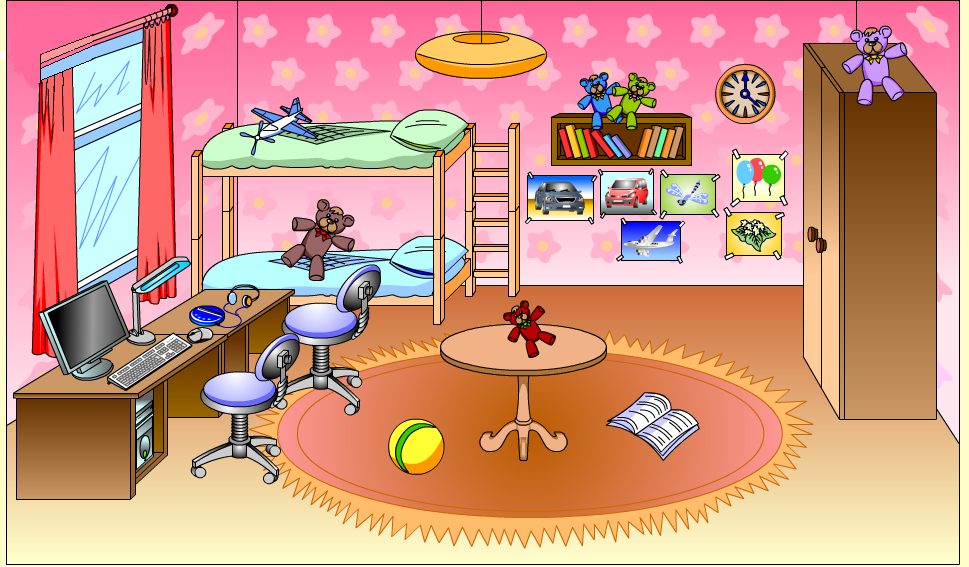 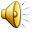 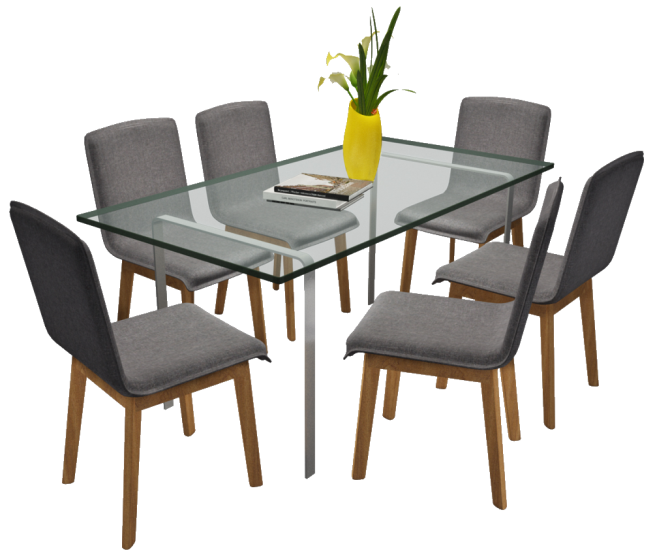 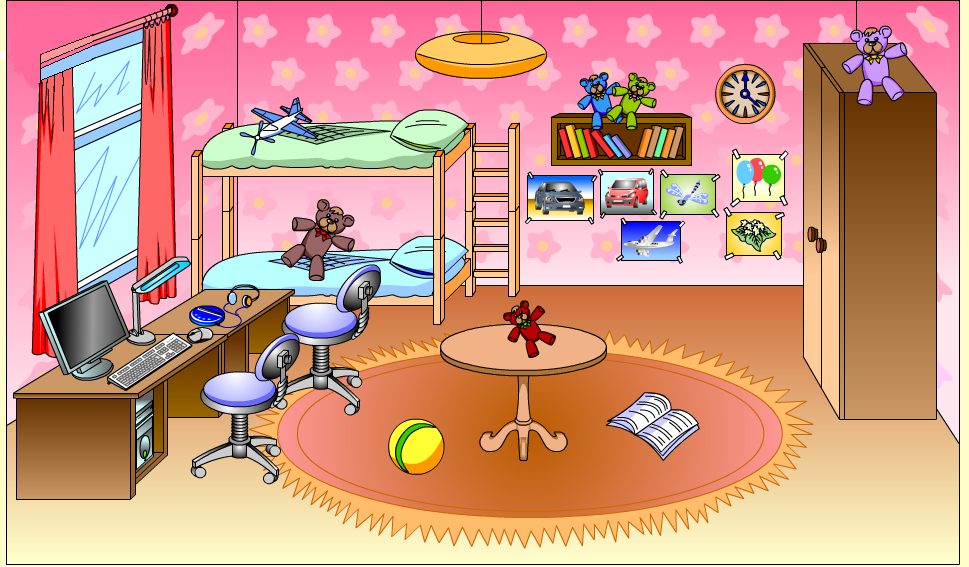 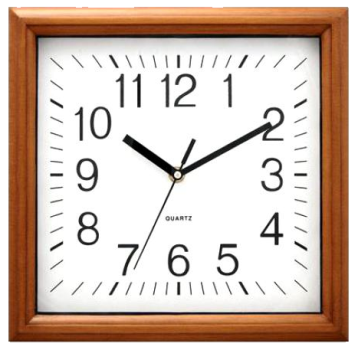 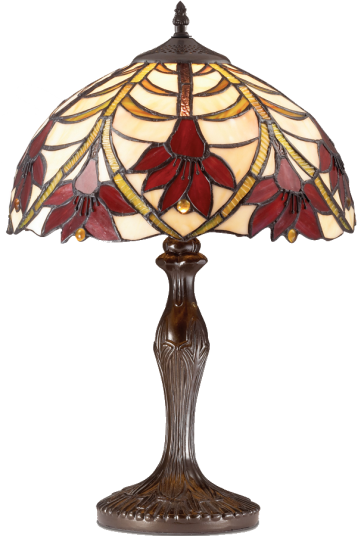 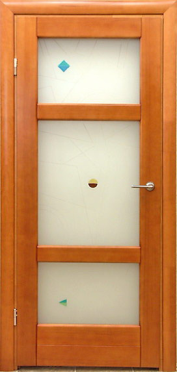 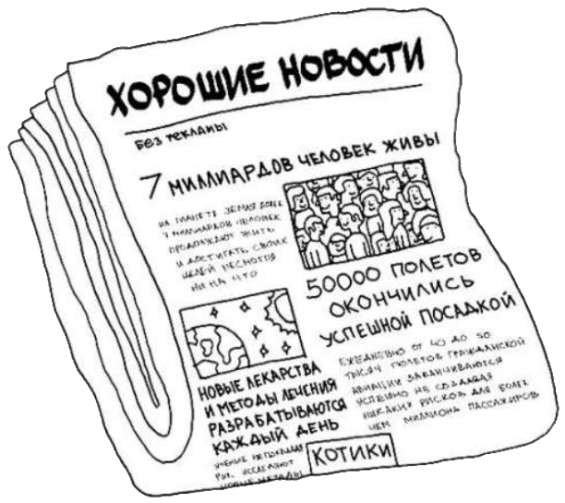 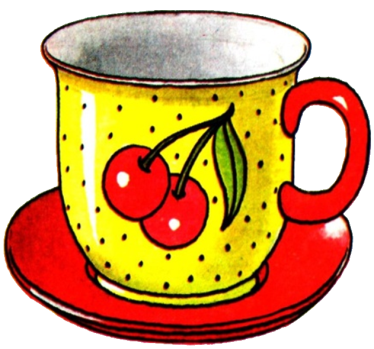 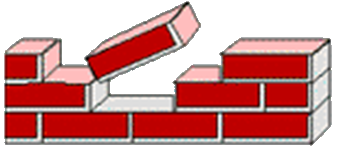 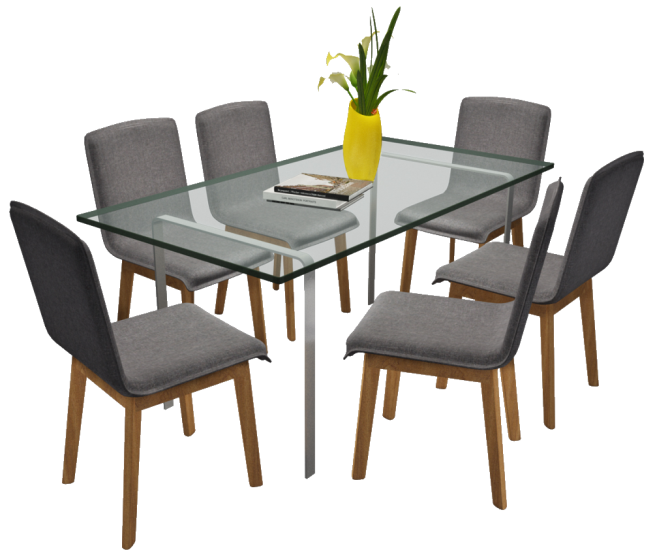 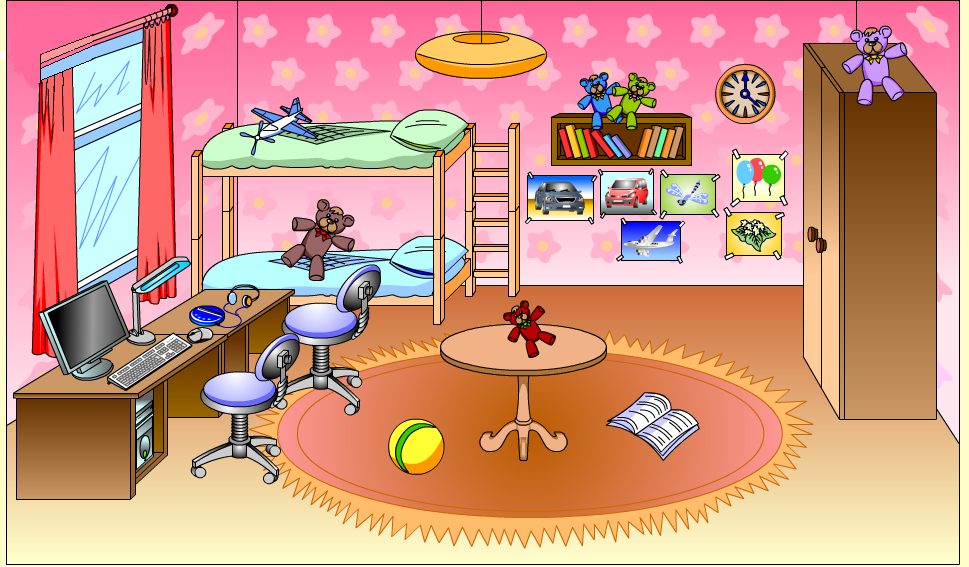 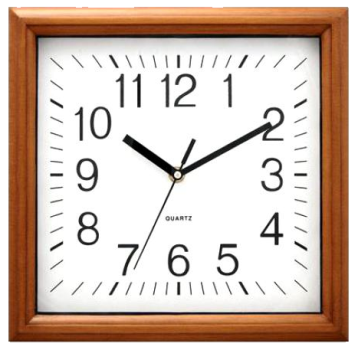 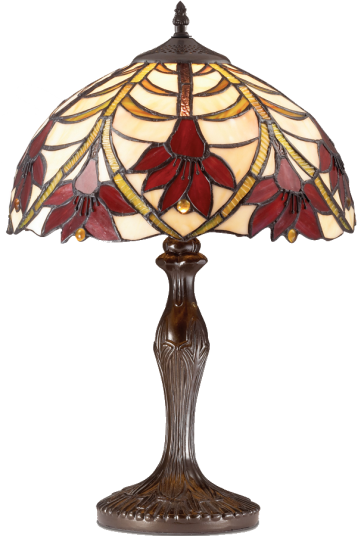 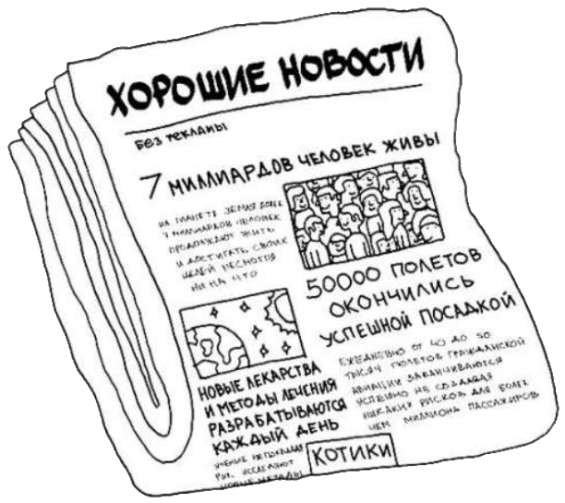 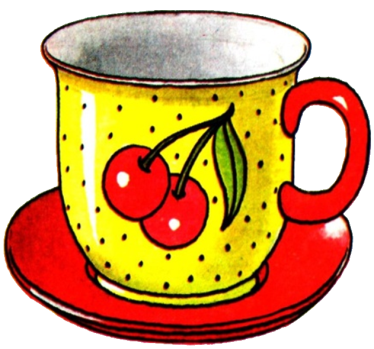 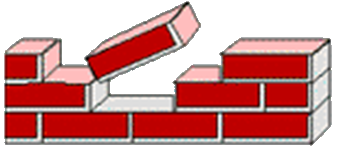 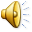 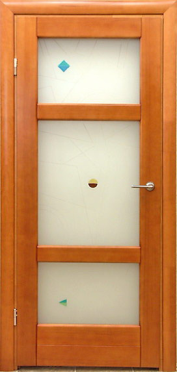 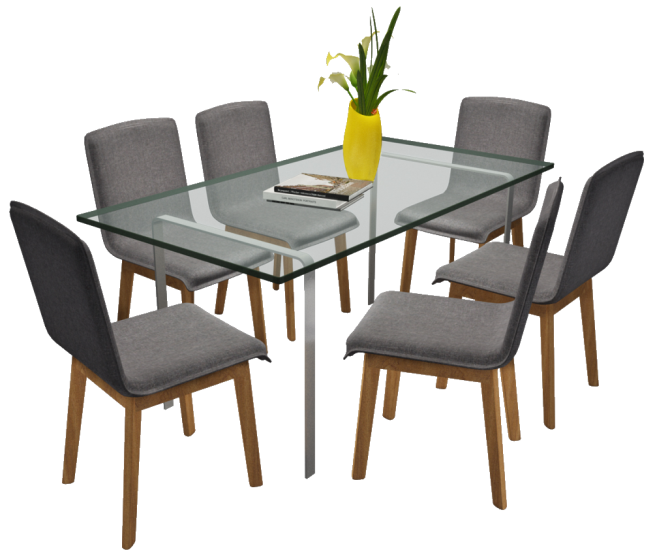 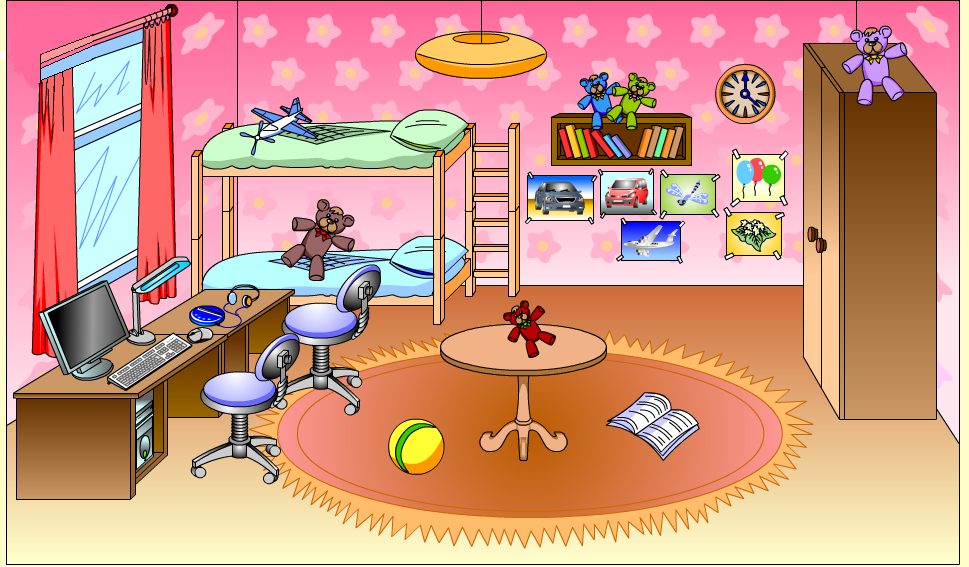 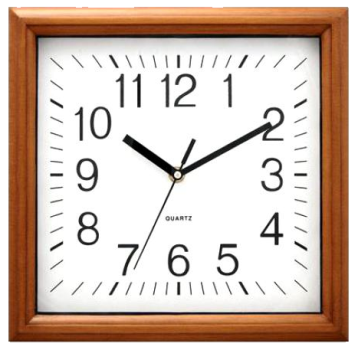 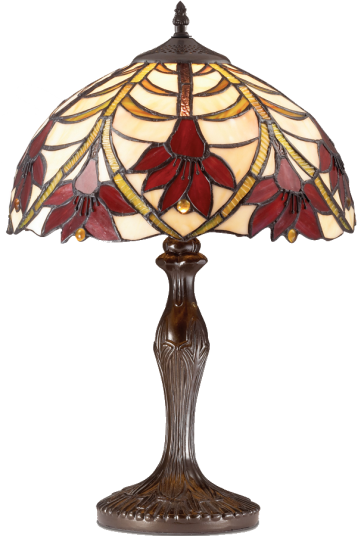 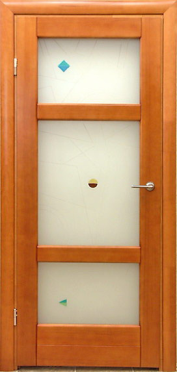 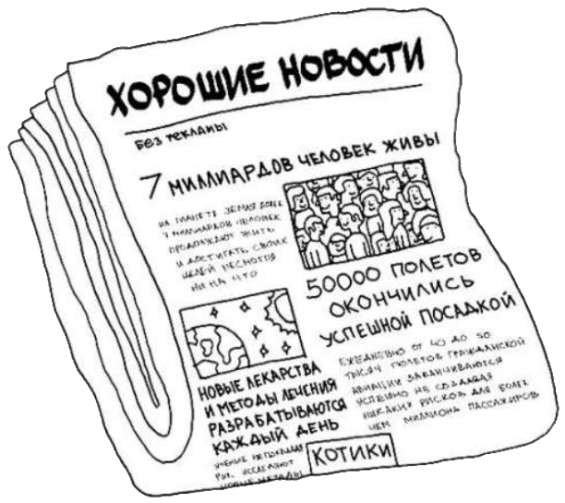 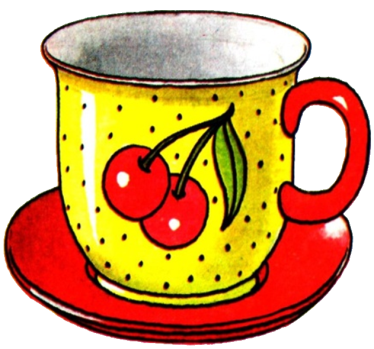 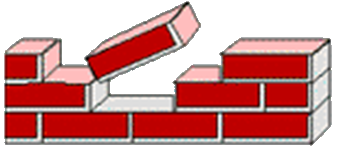 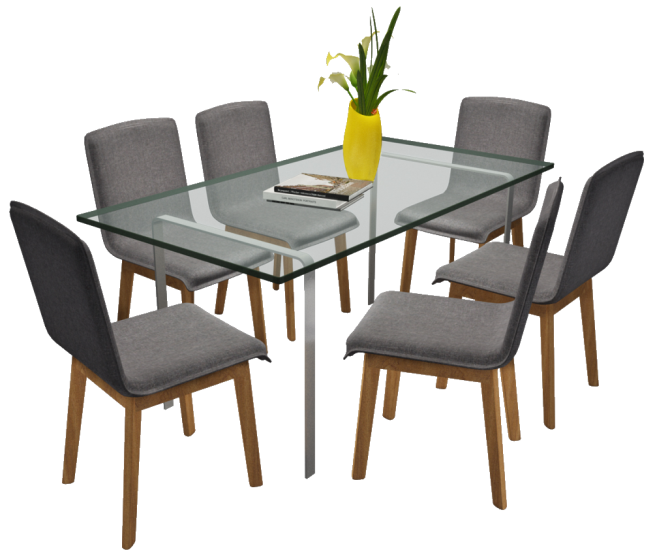 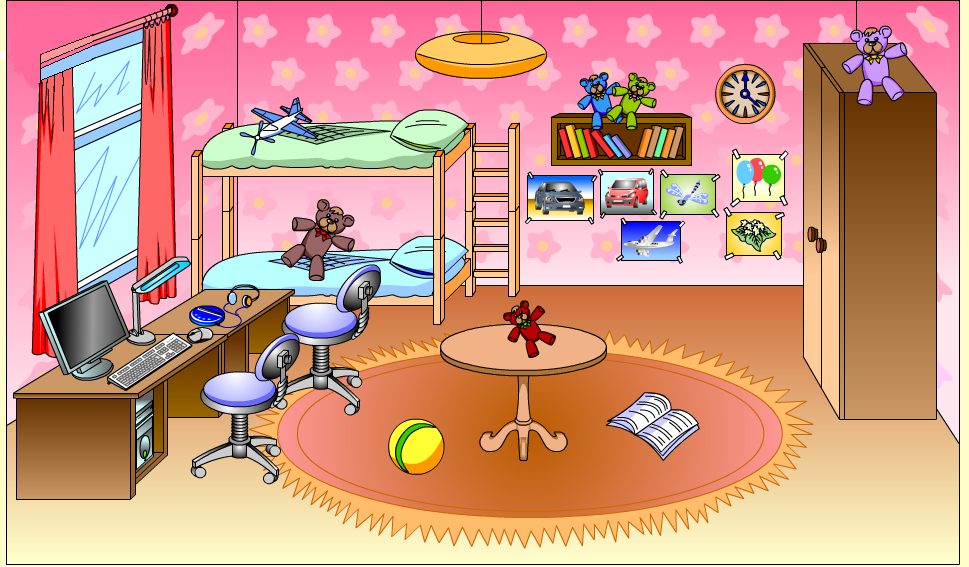 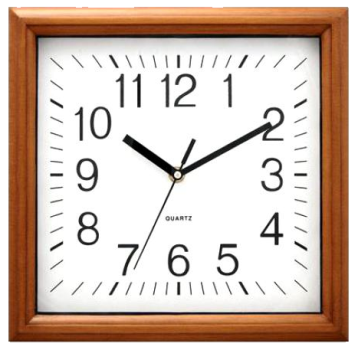 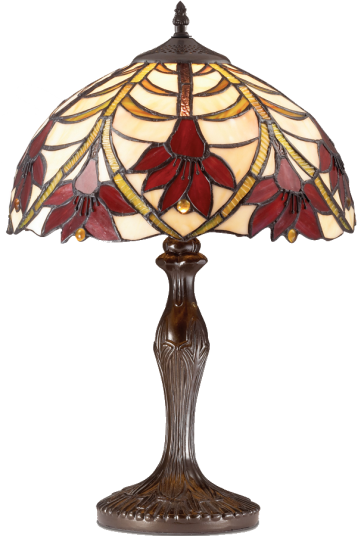 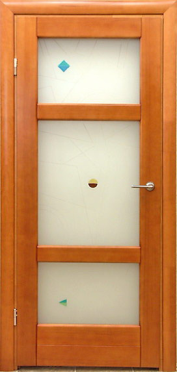 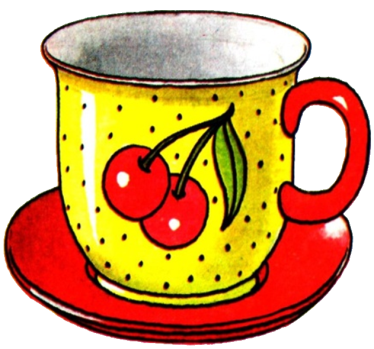 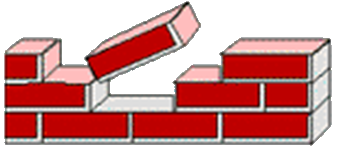 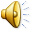 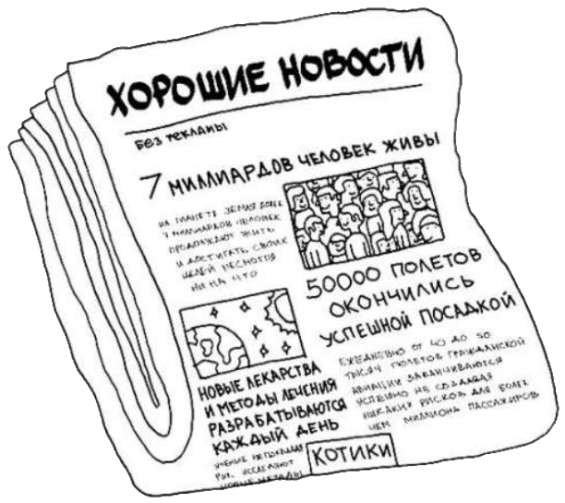 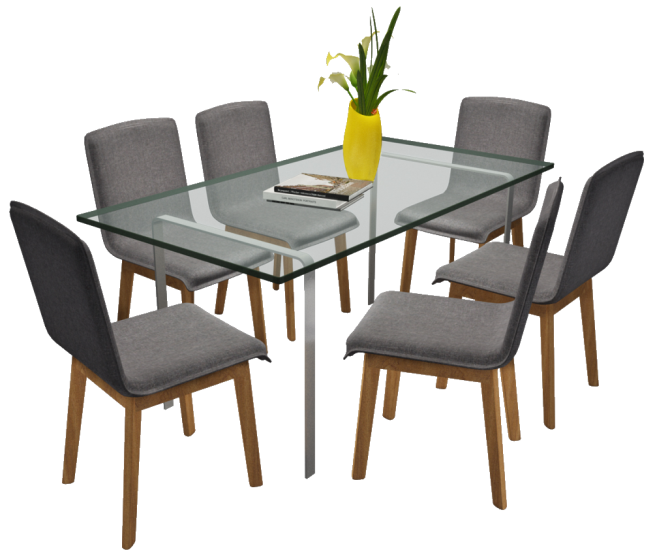 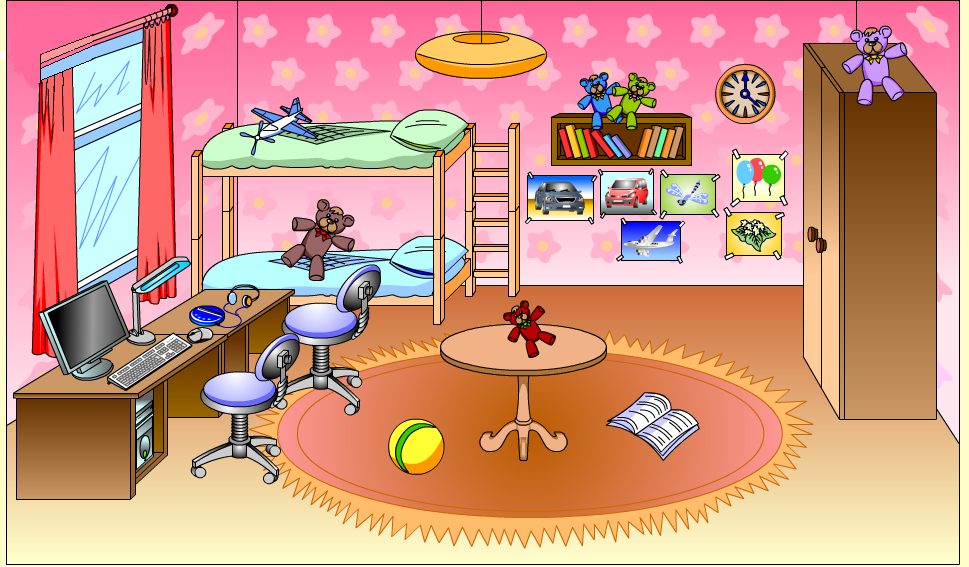 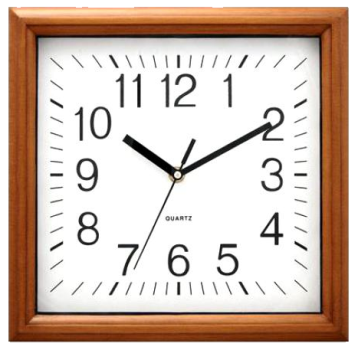 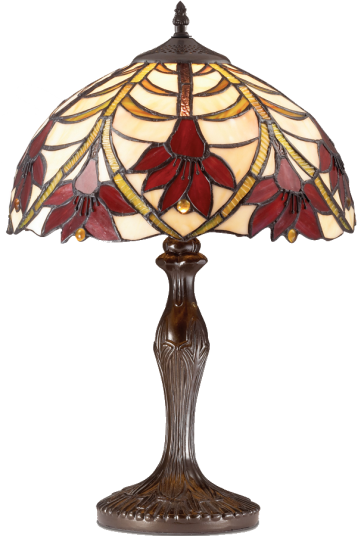 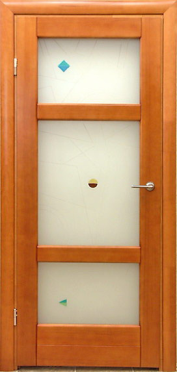 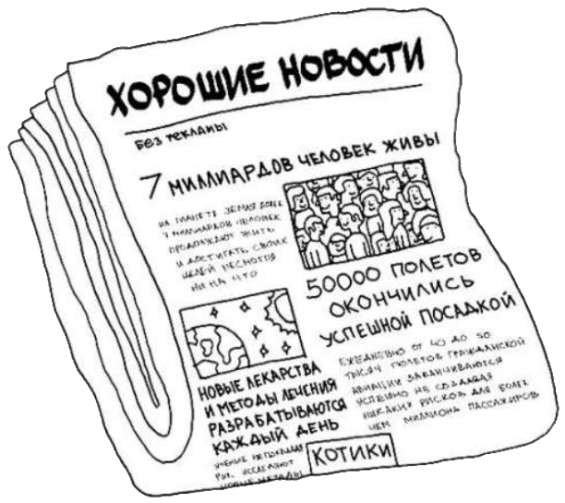 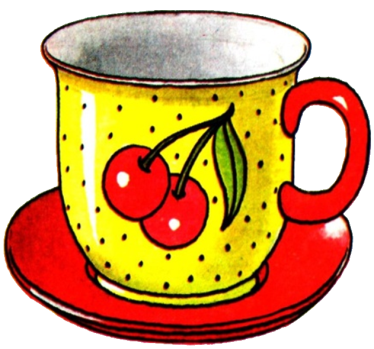 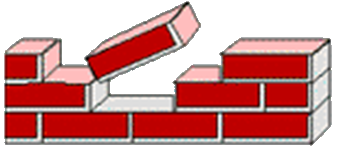 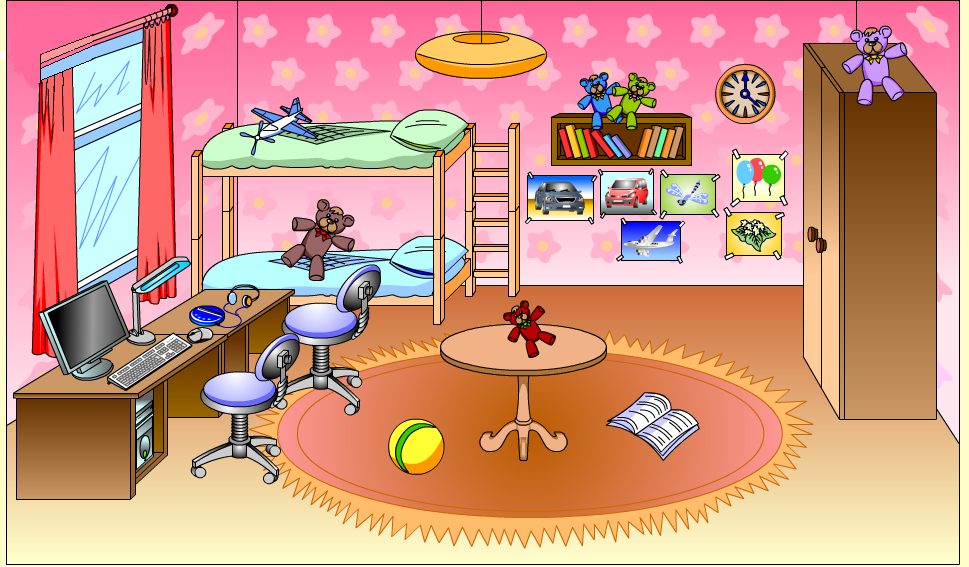 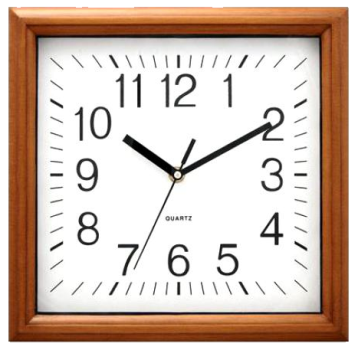 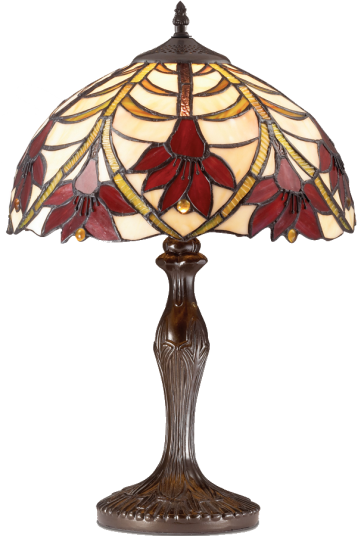 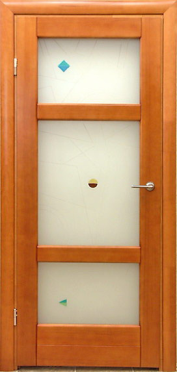 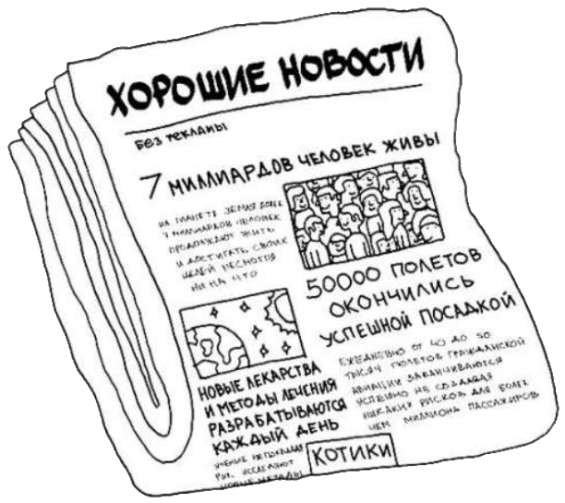 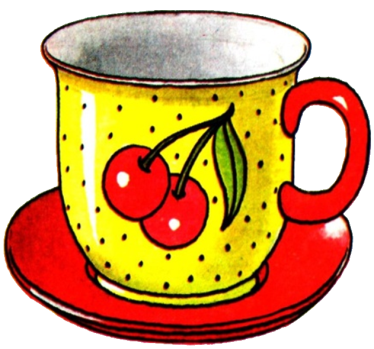 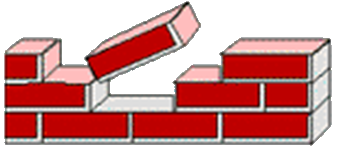 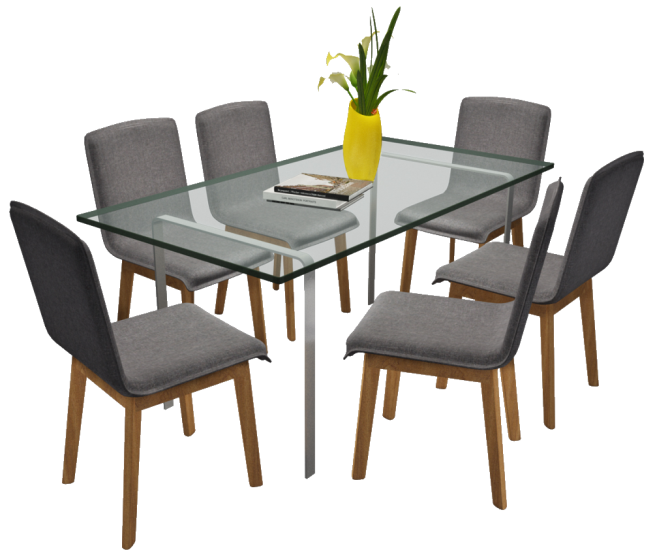 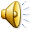 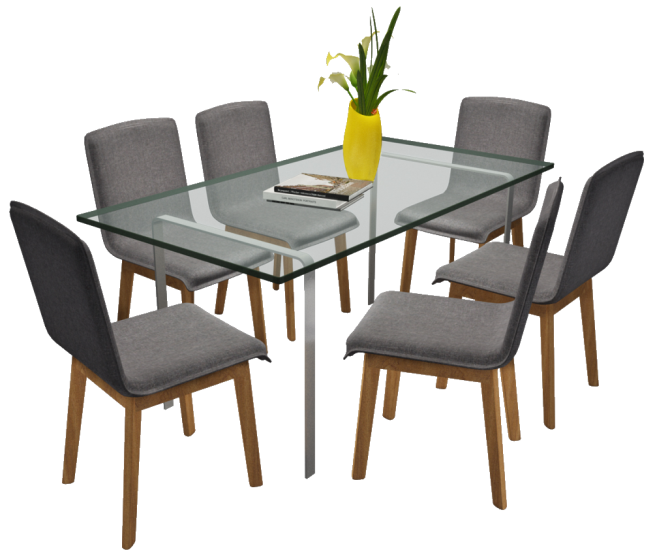 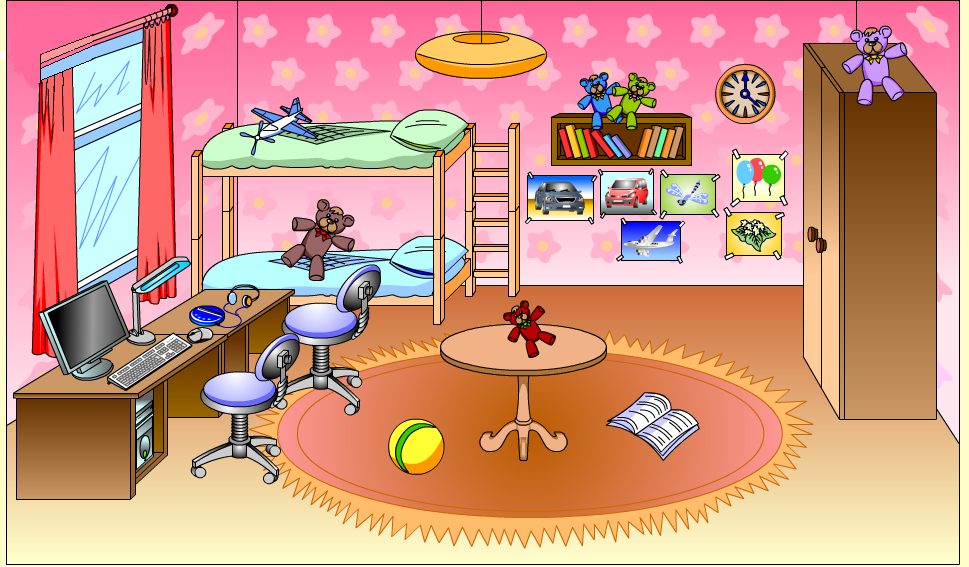 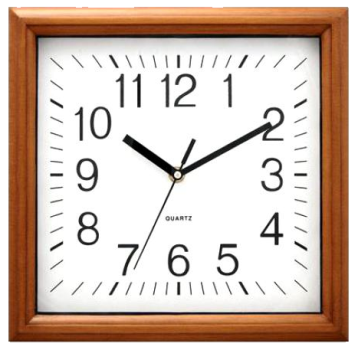 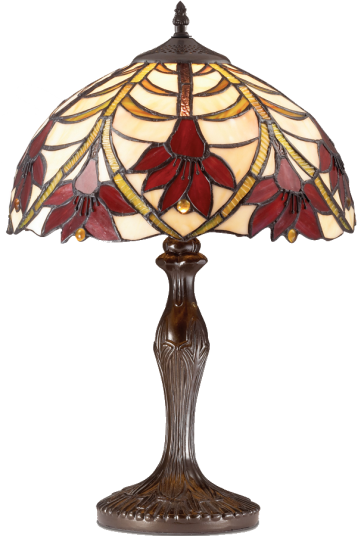 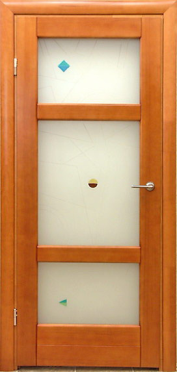 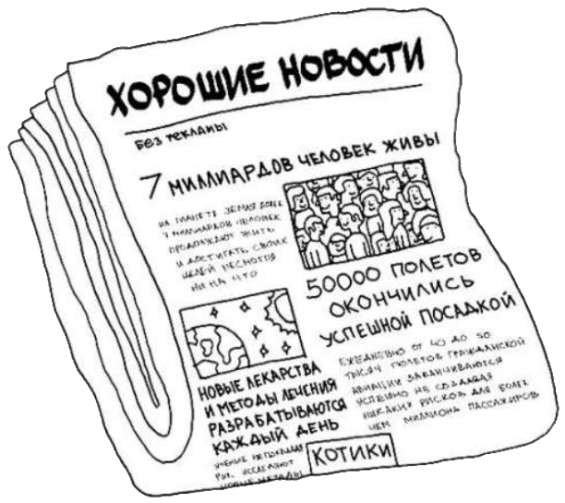 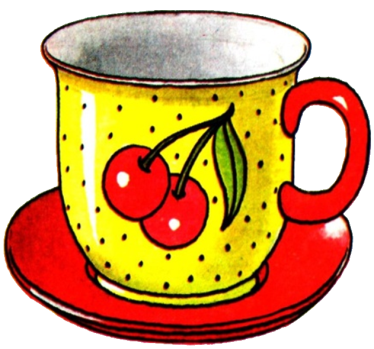 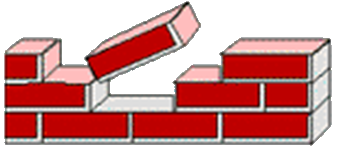 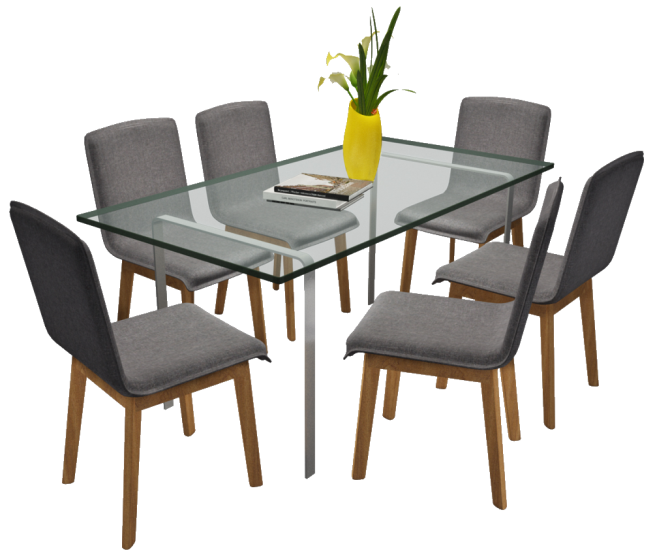 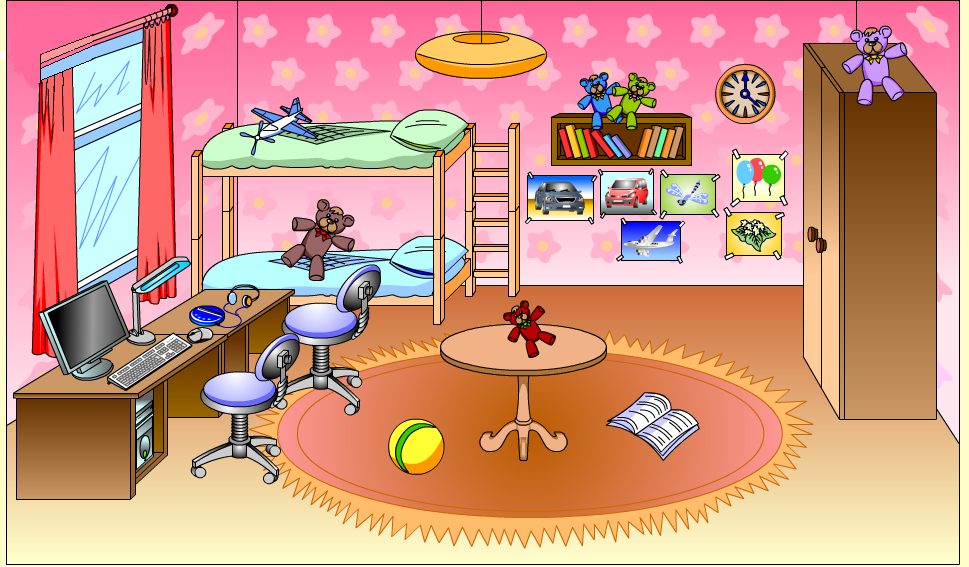 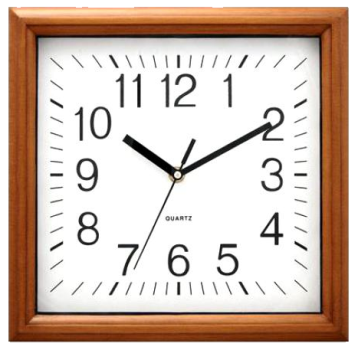 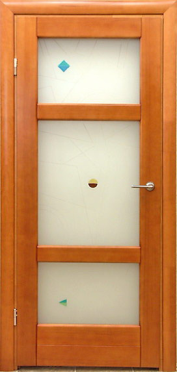 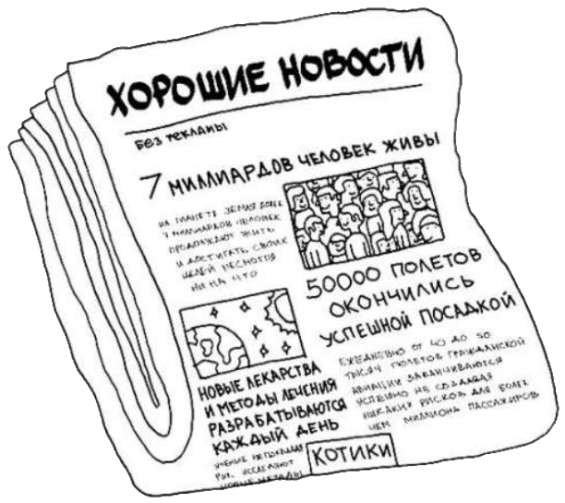 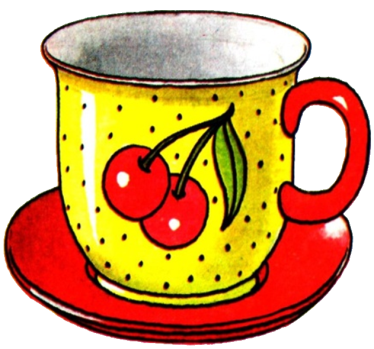 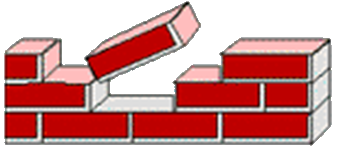 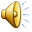 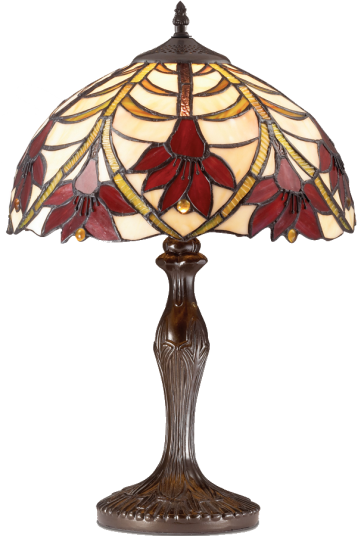 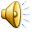 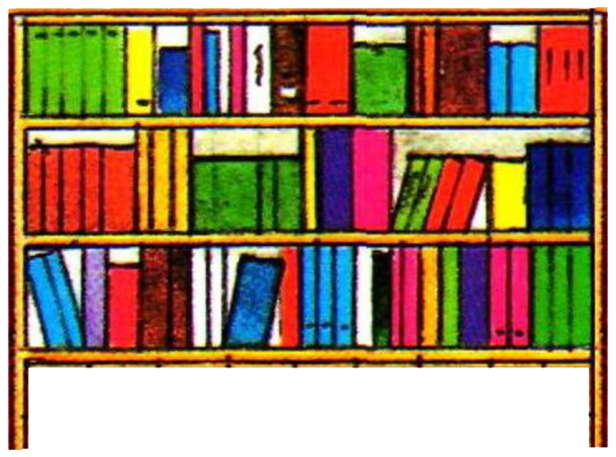 Покажи, что назвали
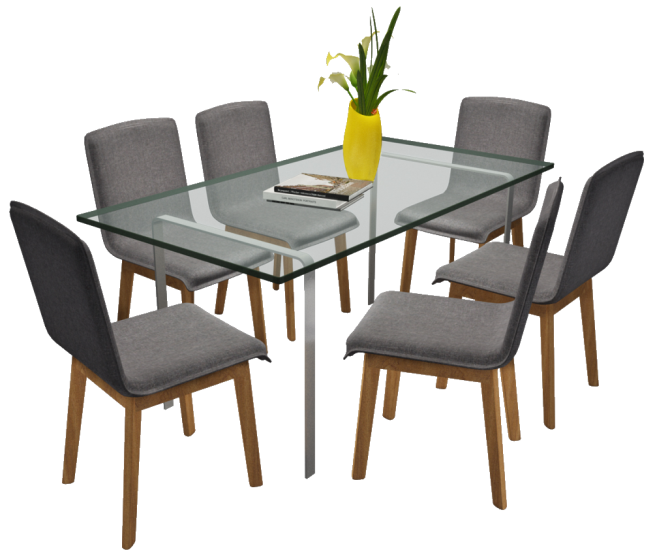 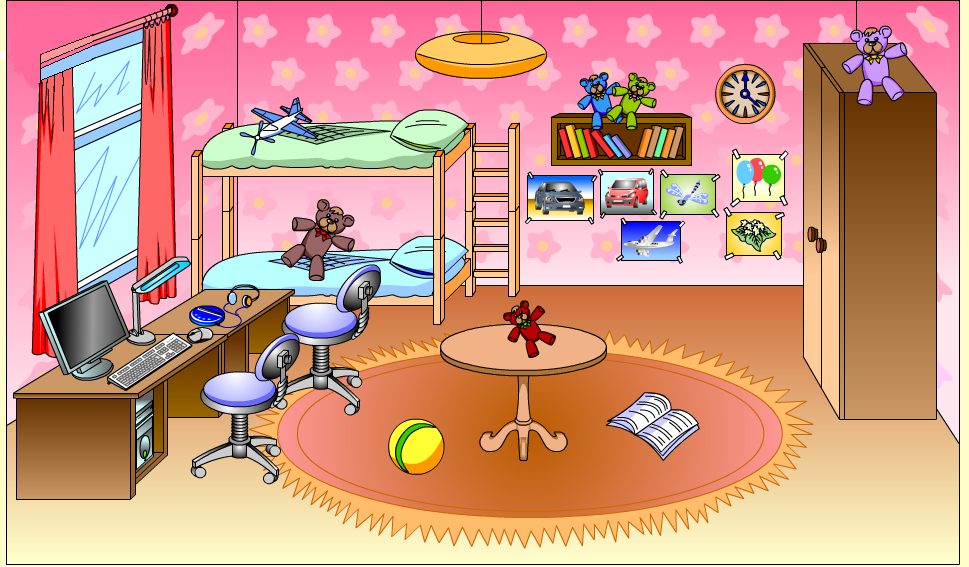 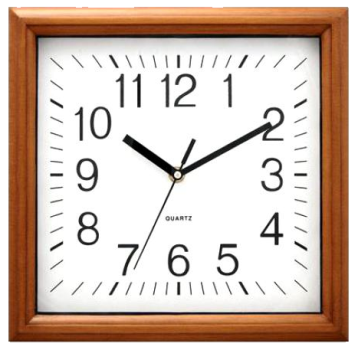 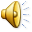 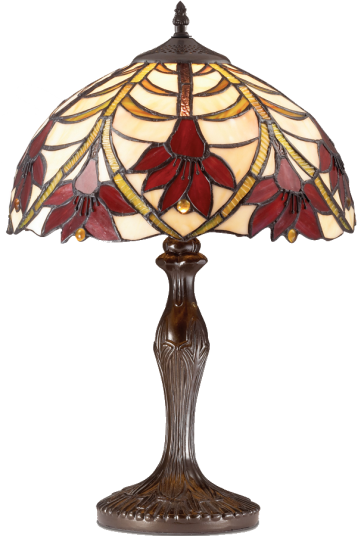 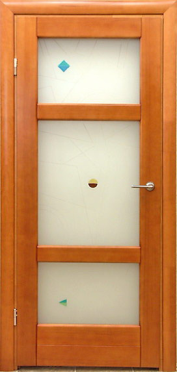 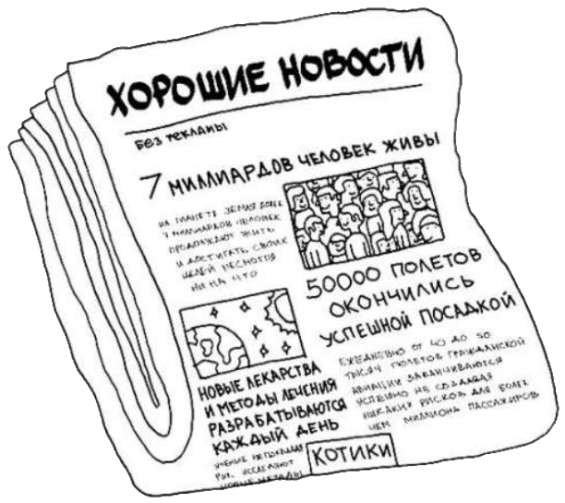 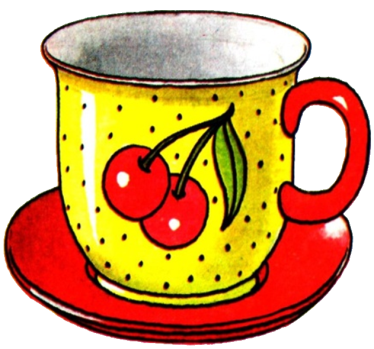 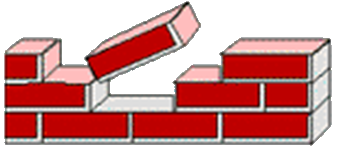 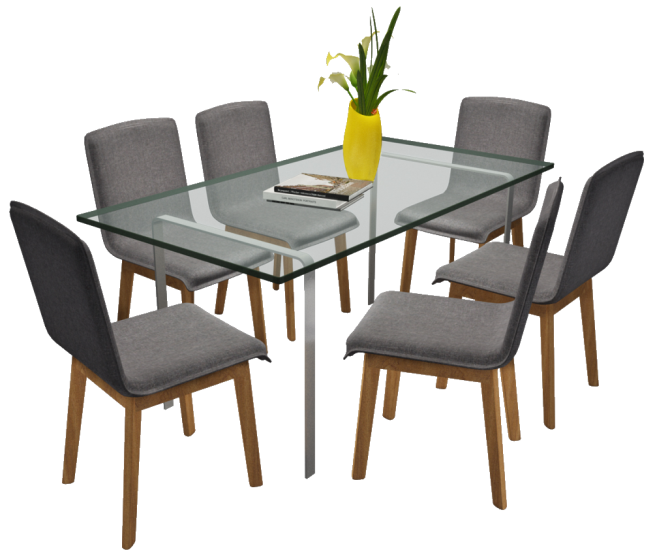 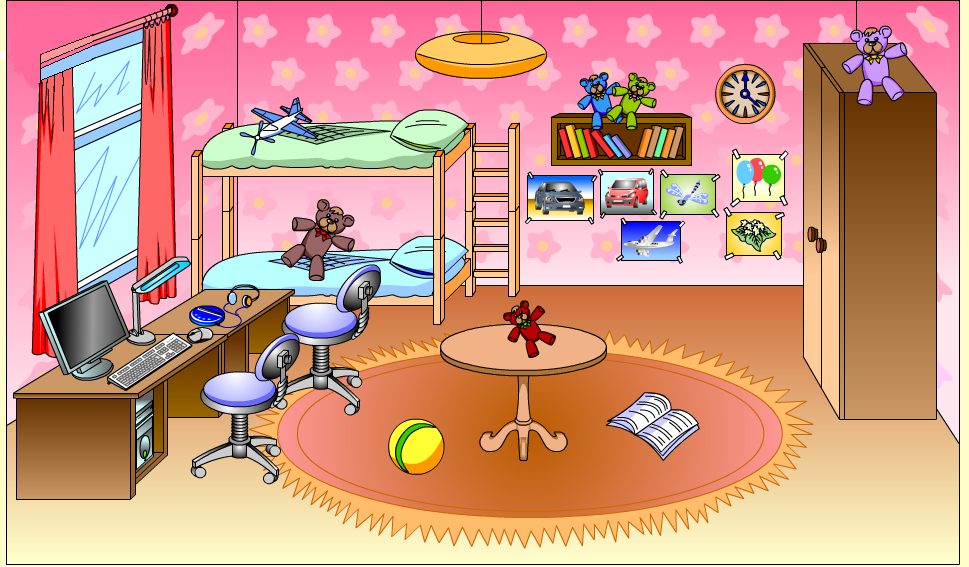 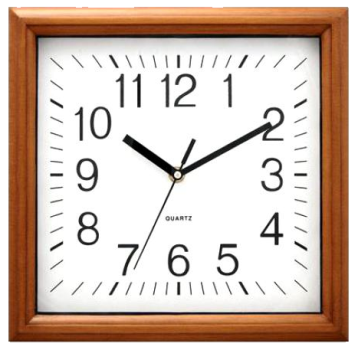 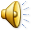 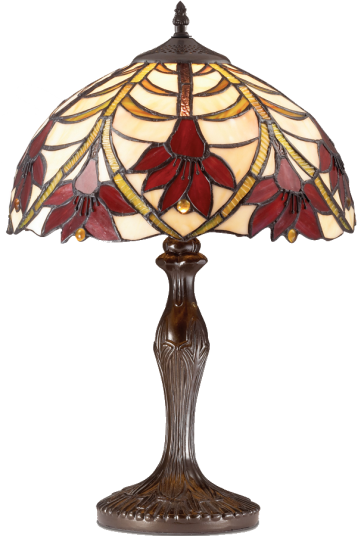 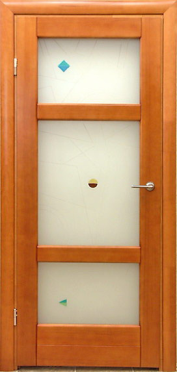 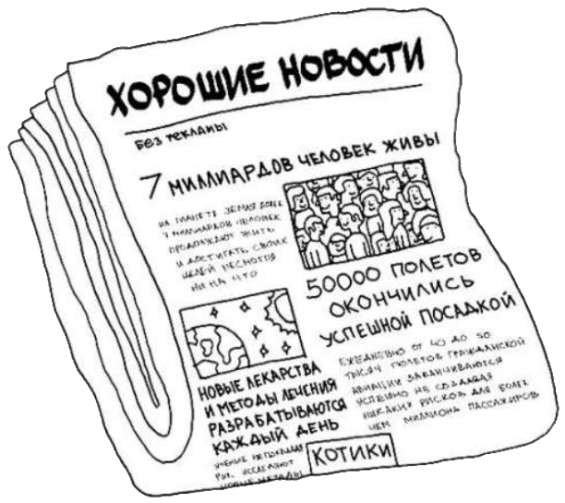 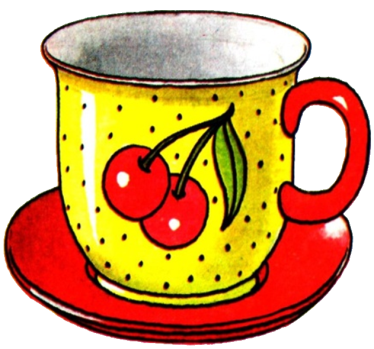 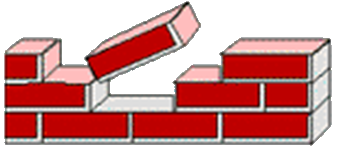 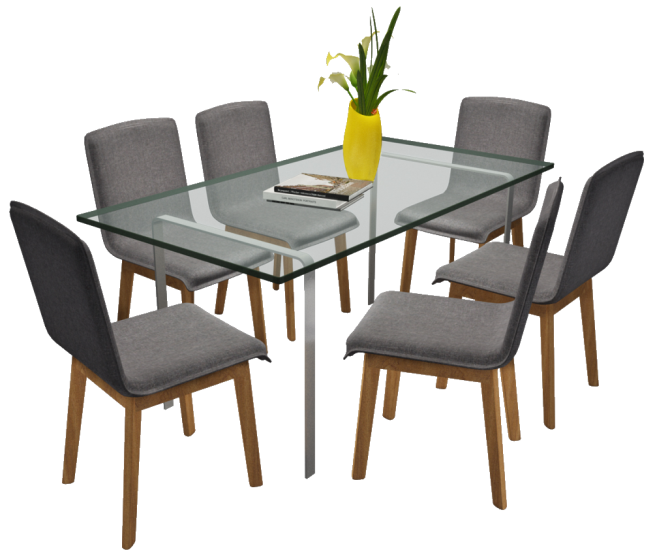 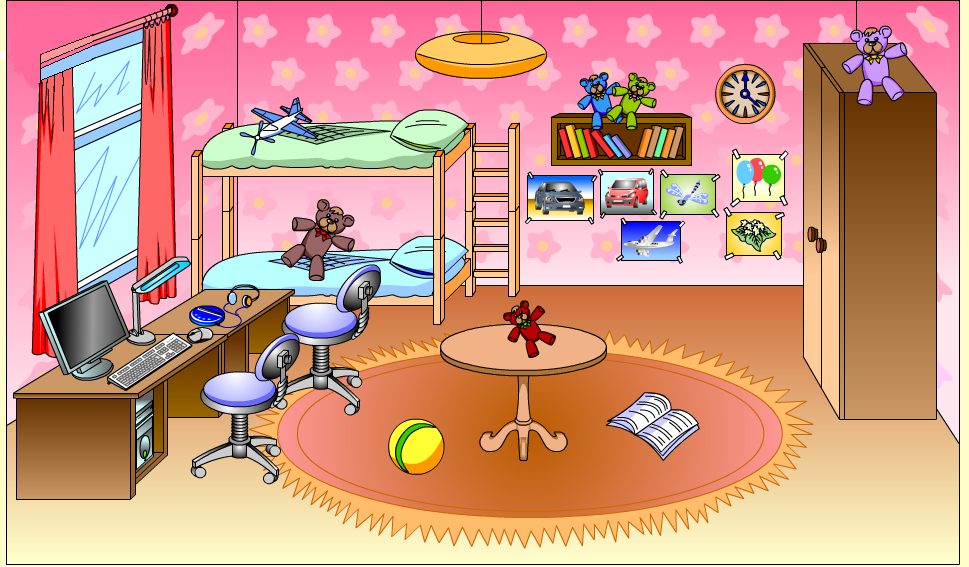 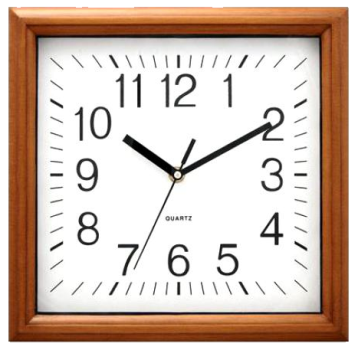 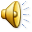 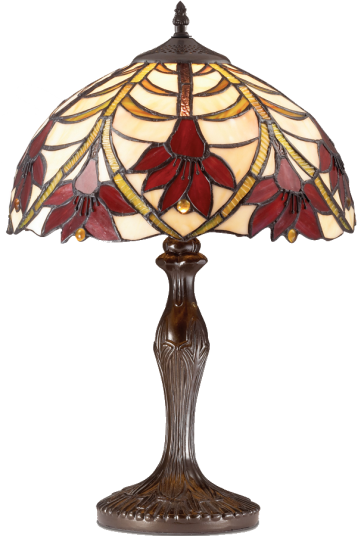 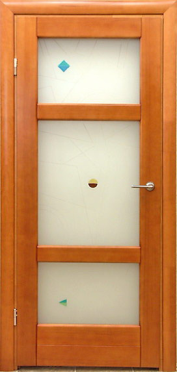 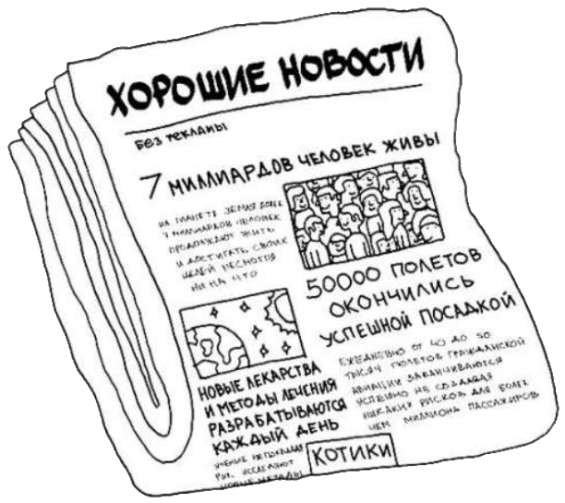 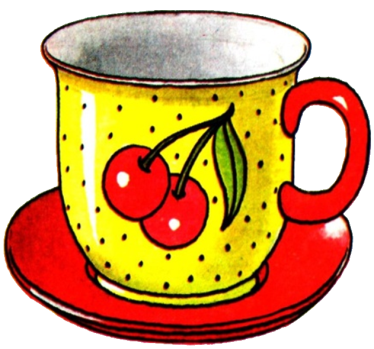 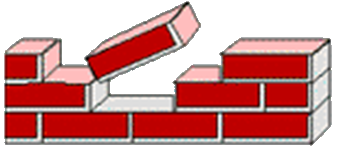 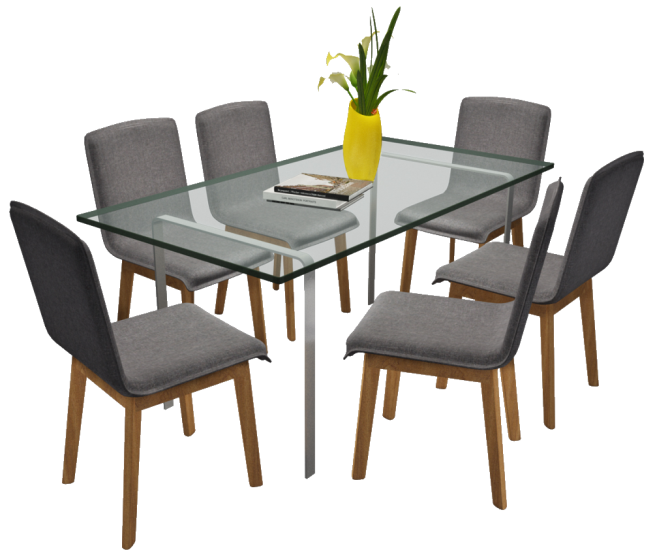 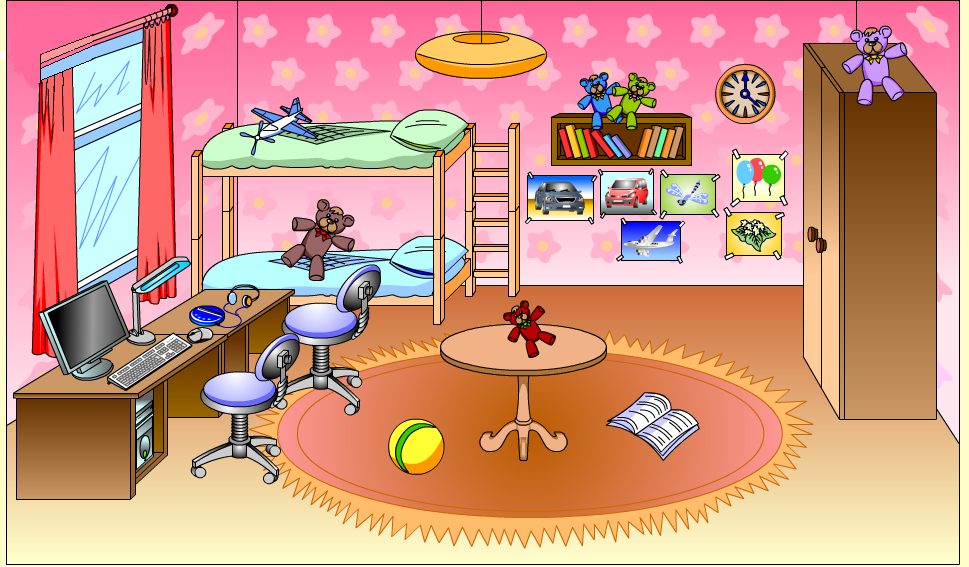 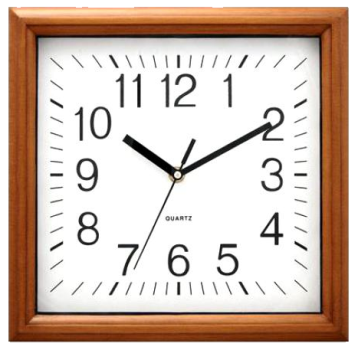 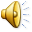 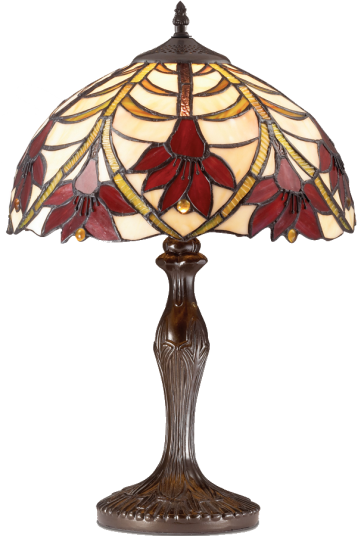 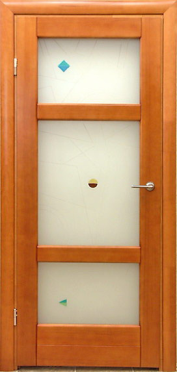 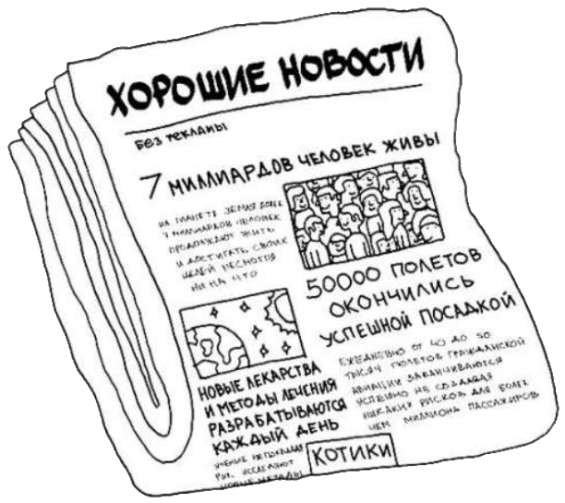 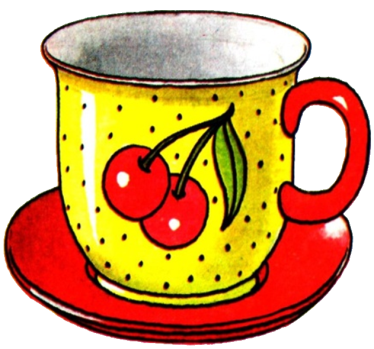 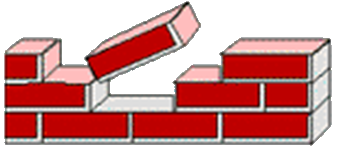 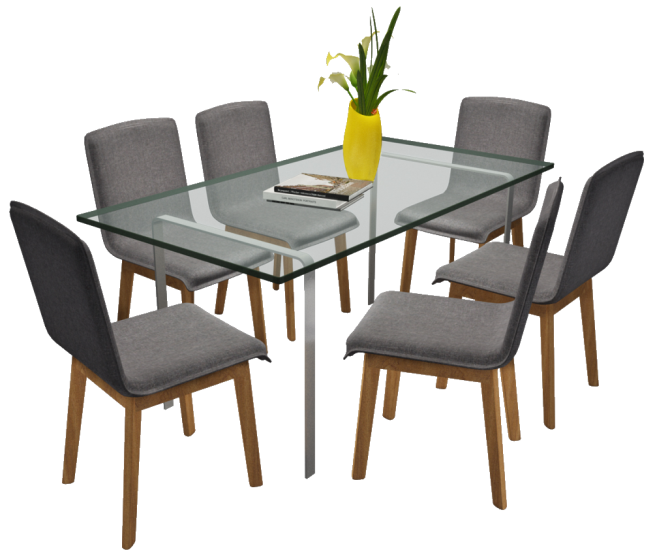 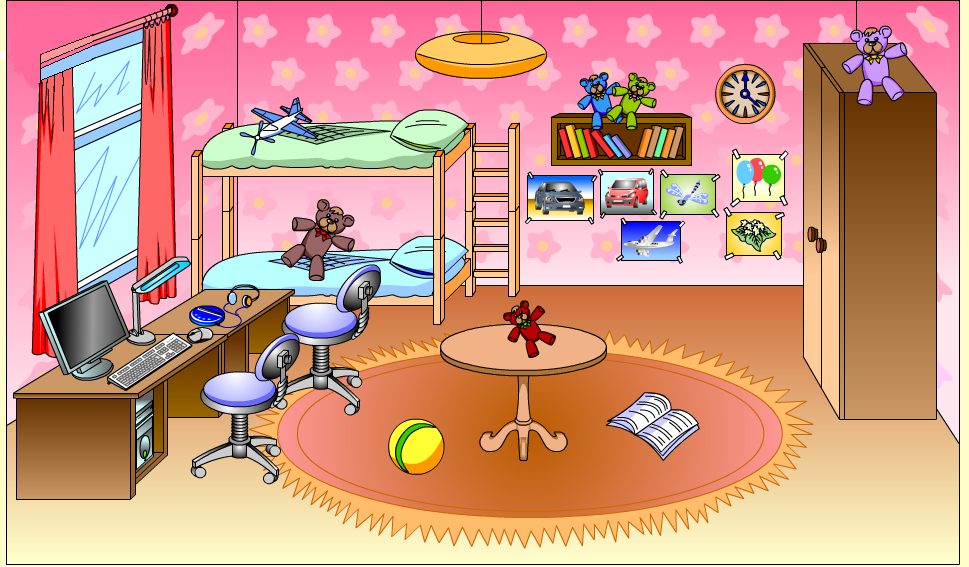 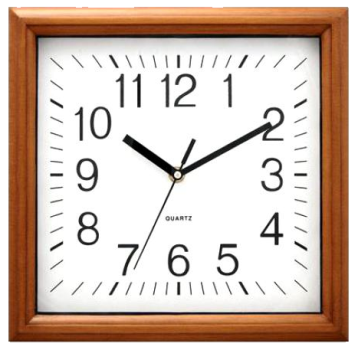 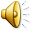 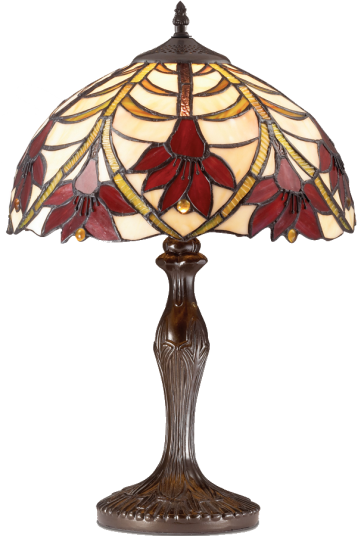 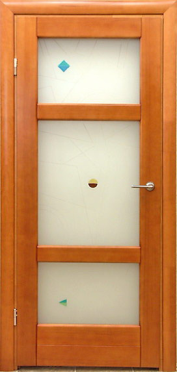 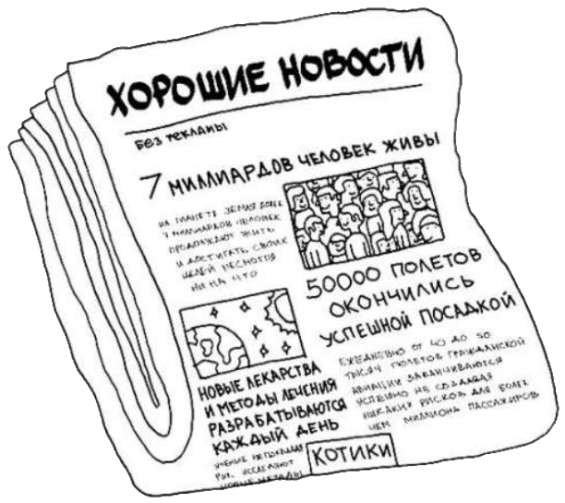 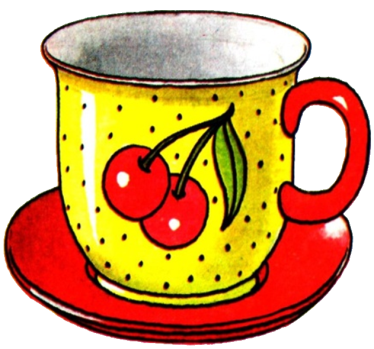 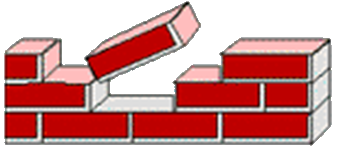 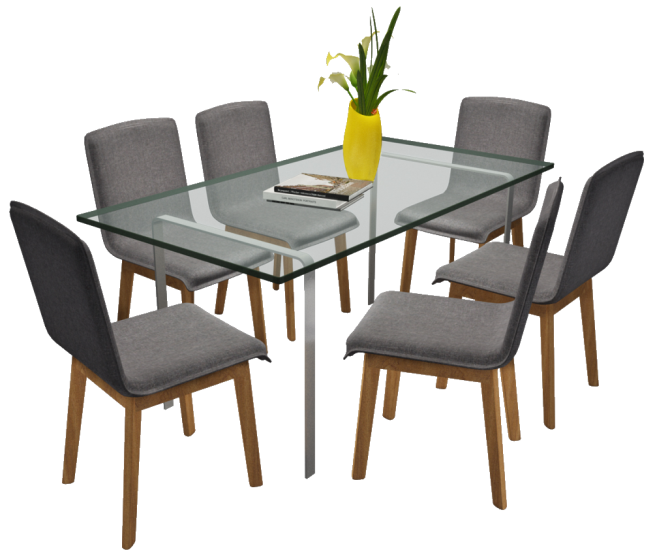 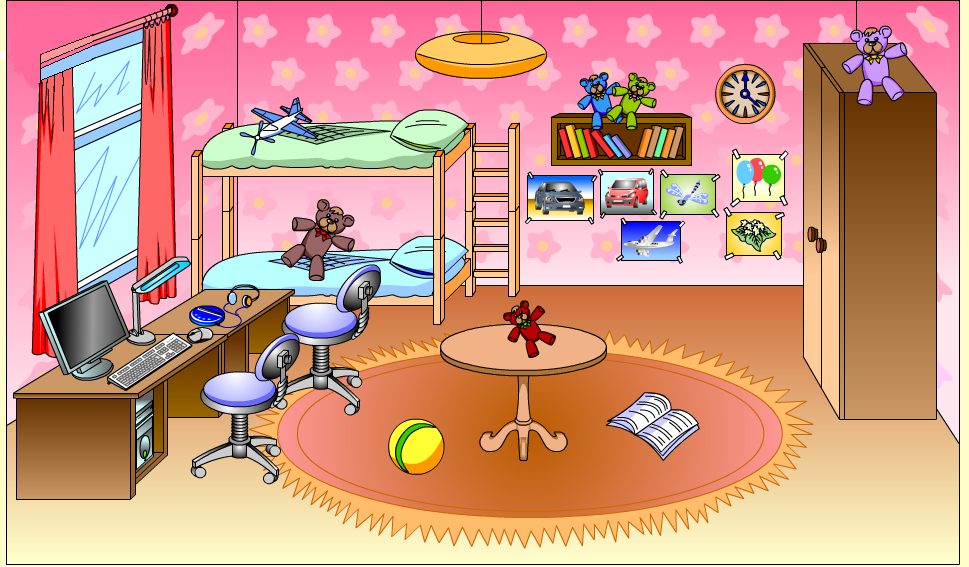 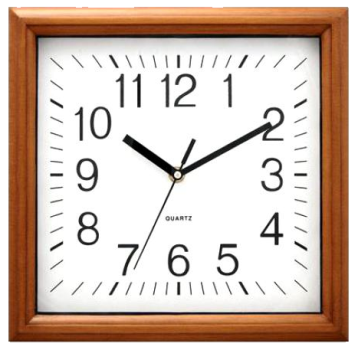 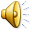 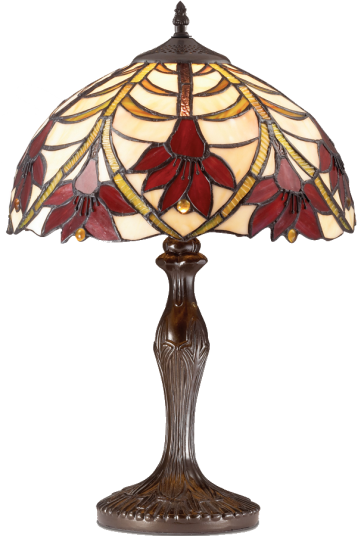 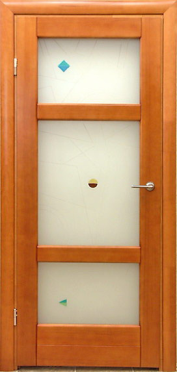 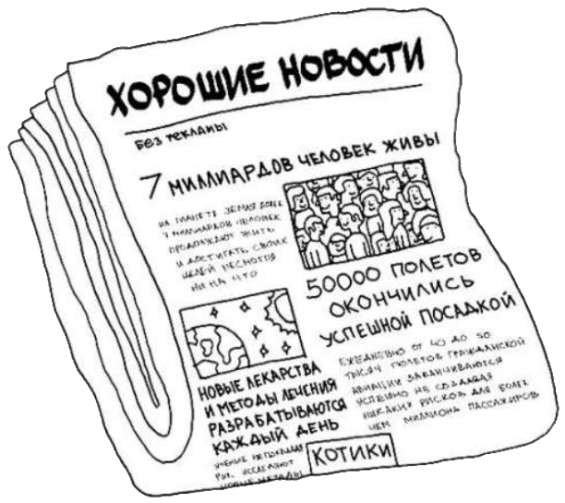 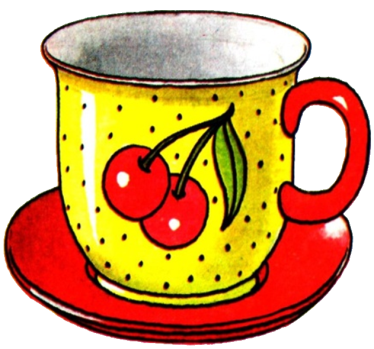 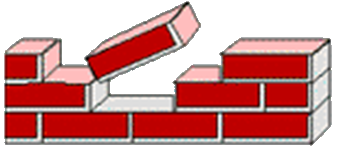 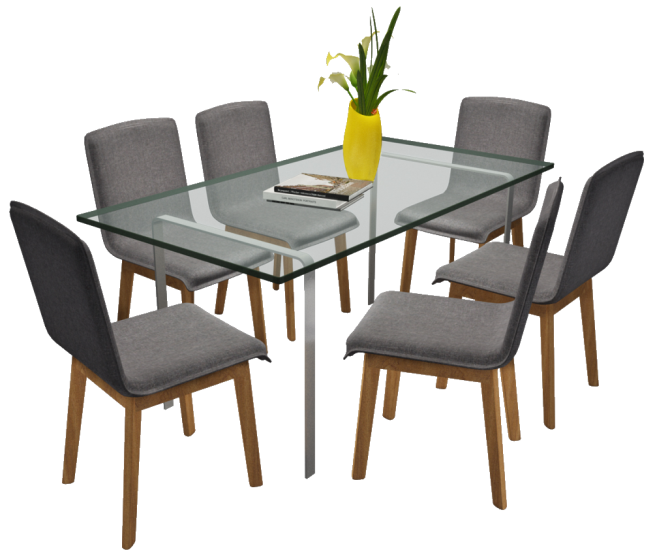 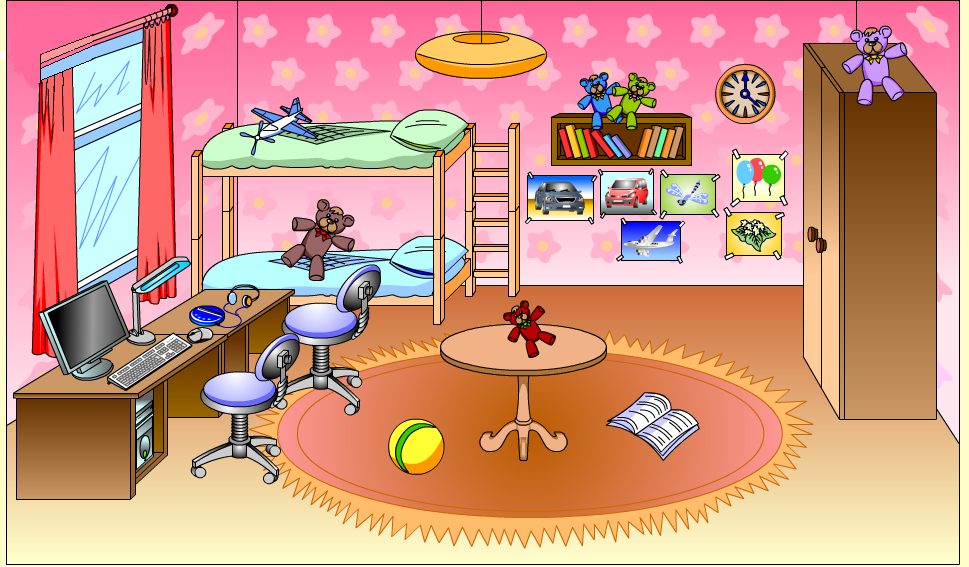 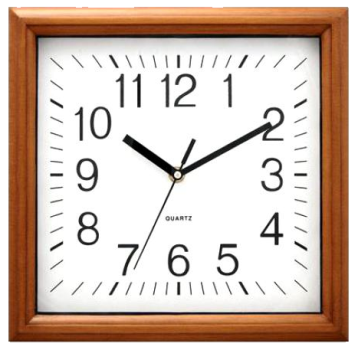 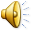 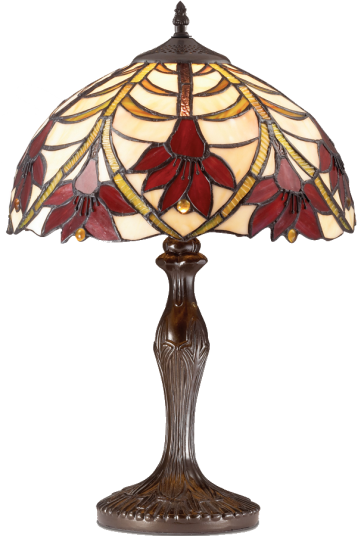 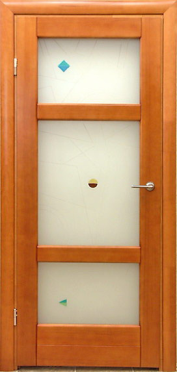 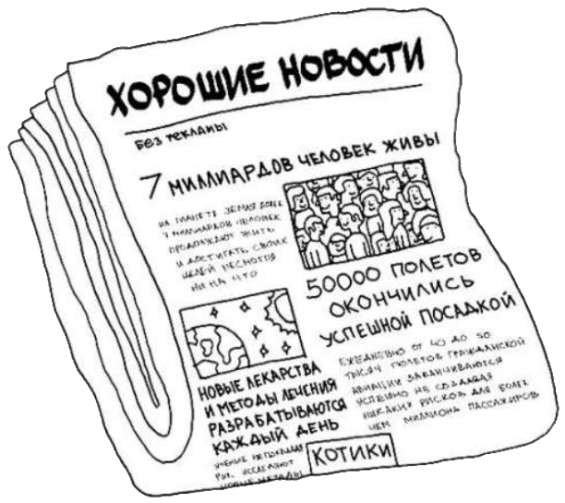 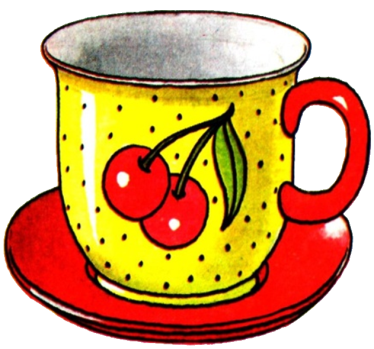 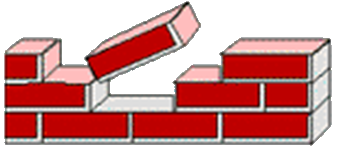 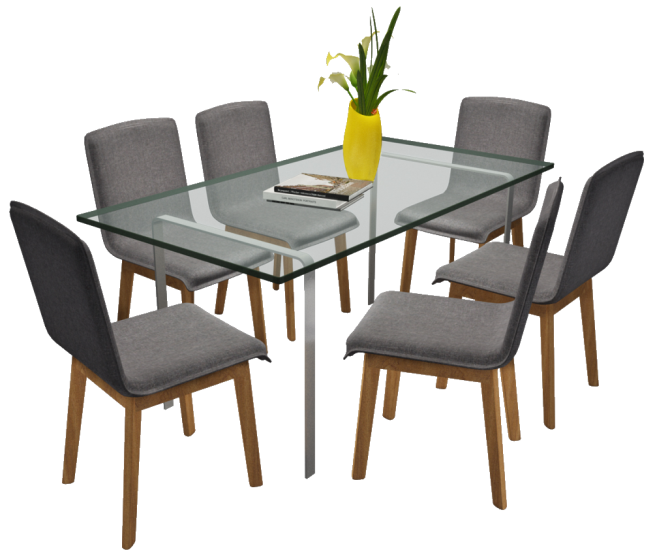 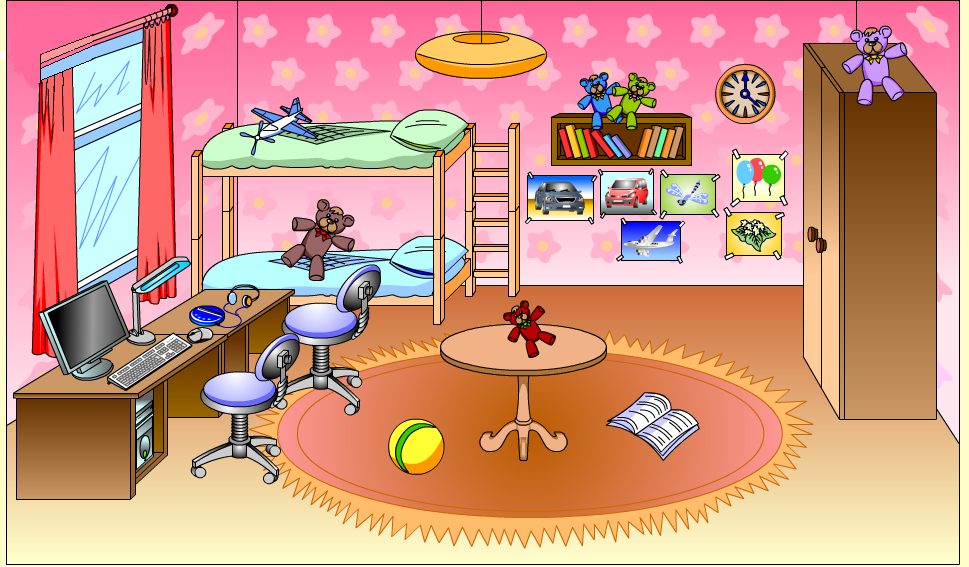 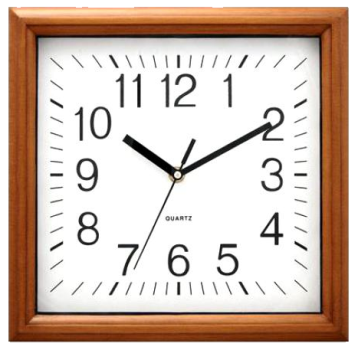 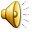 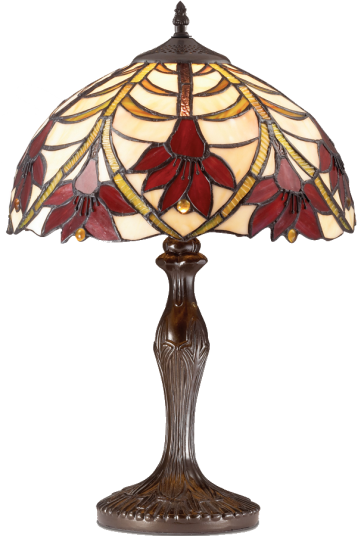 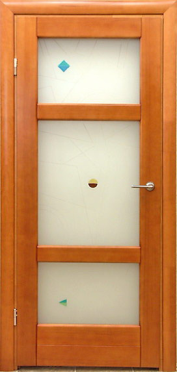 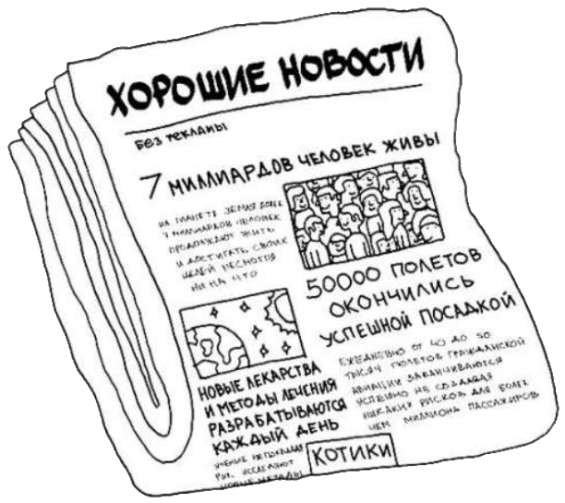 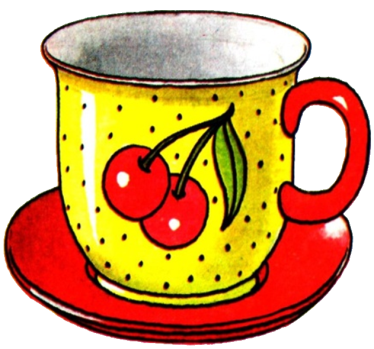 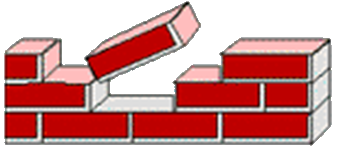